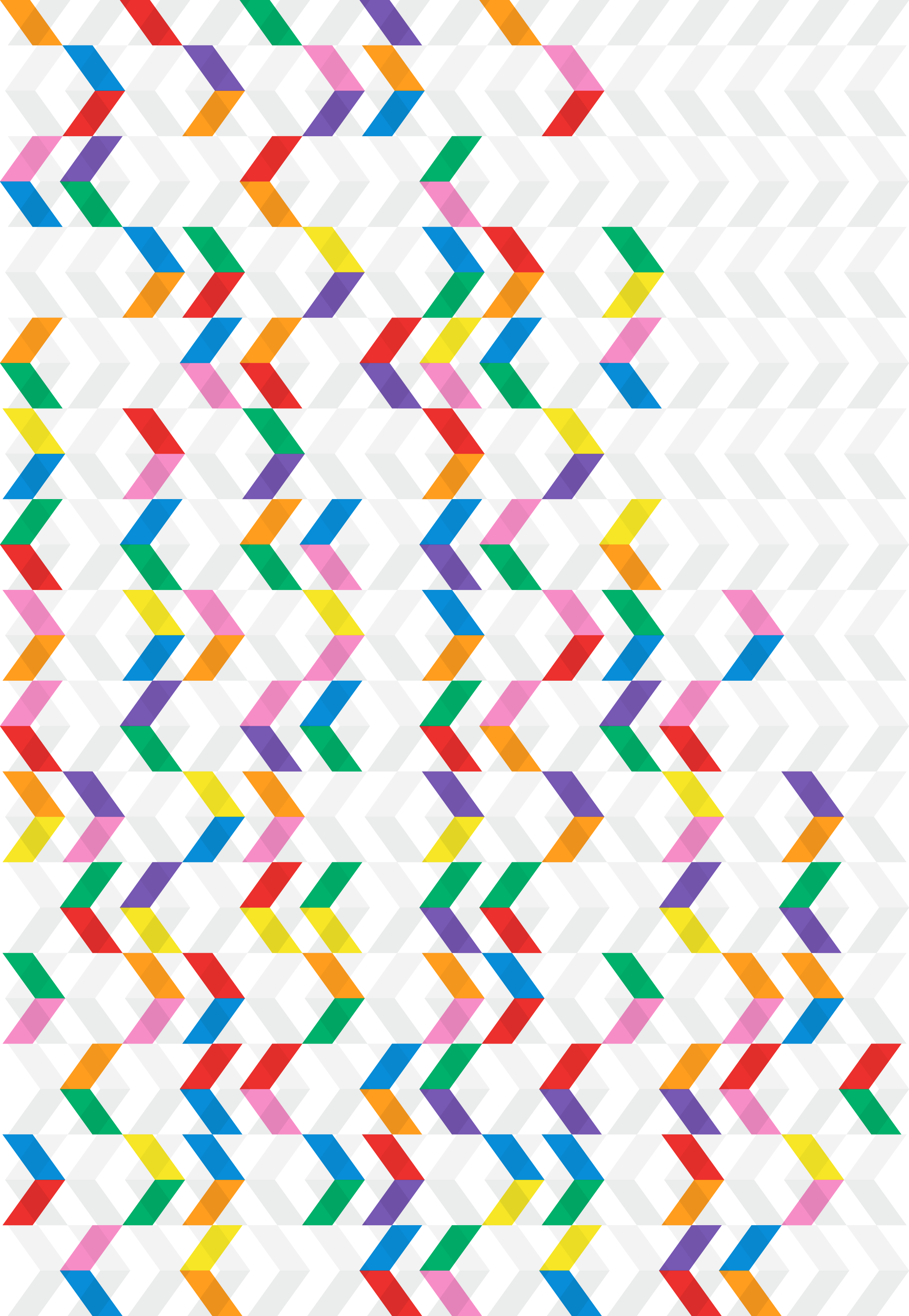 Repak Membership - Introduction
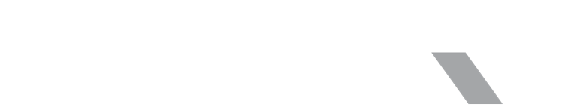 Compliance with Packaging Regulations
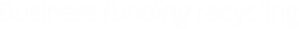 1
QF 509 v1
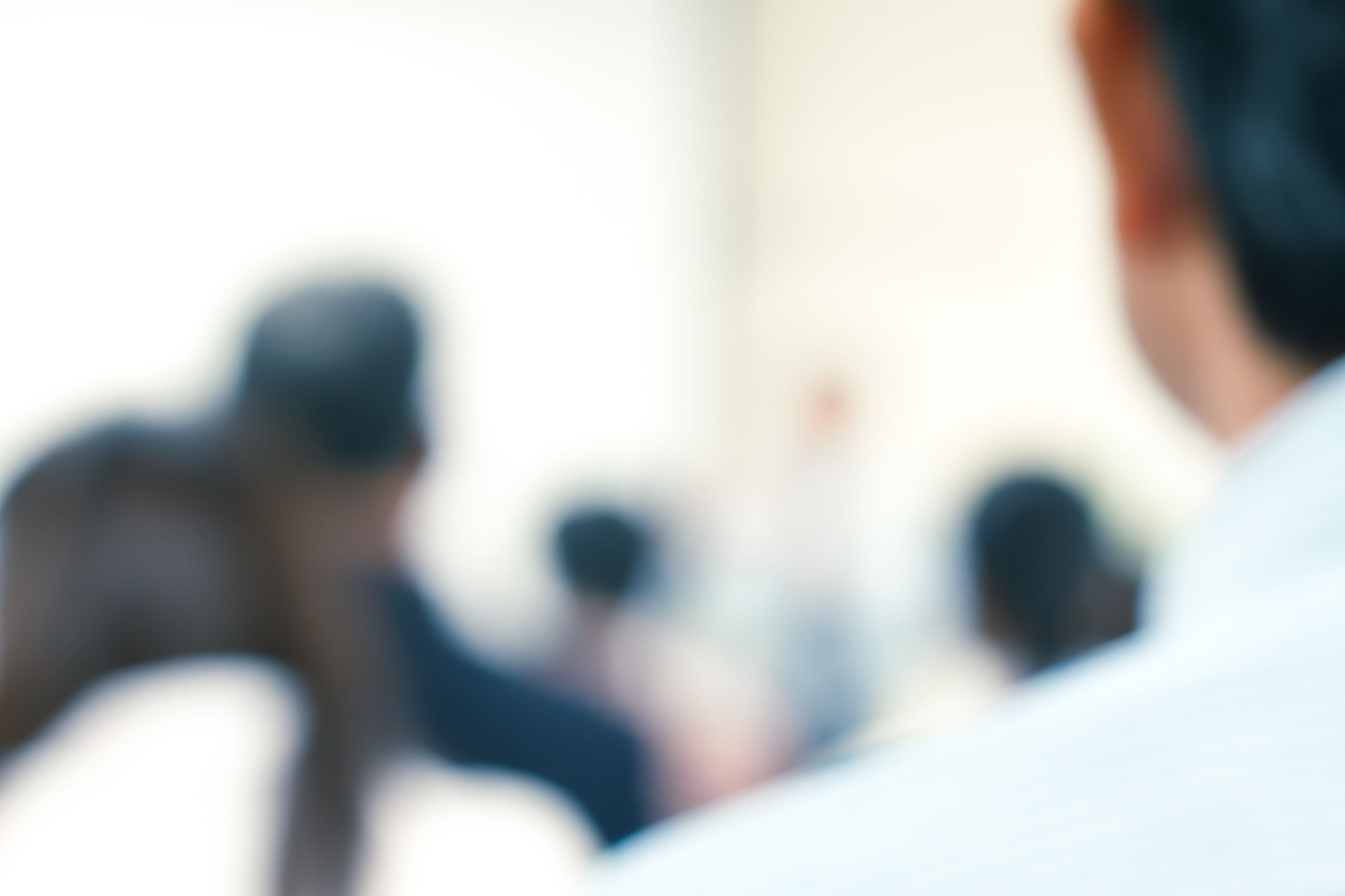 About Repak Membership 
- Introduction to Repak & EU Regulations 
- Membership Benefits & Scheme Rules
- Invoicing, Submission Dates & Fee Rebate

  Statistical Training for Packaging Returns 
-   Membership Checklist -Training Report Generated 
-   Shared Responsibility 
-   Packaging Terminology 
-   Guidance on Materials & Back Door Packaging Waste
-   Contract Packing Reporting
-   Report Form – Understanding Layout
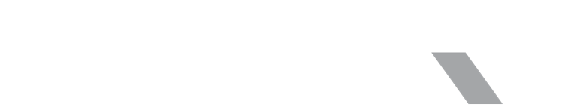 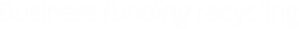 2
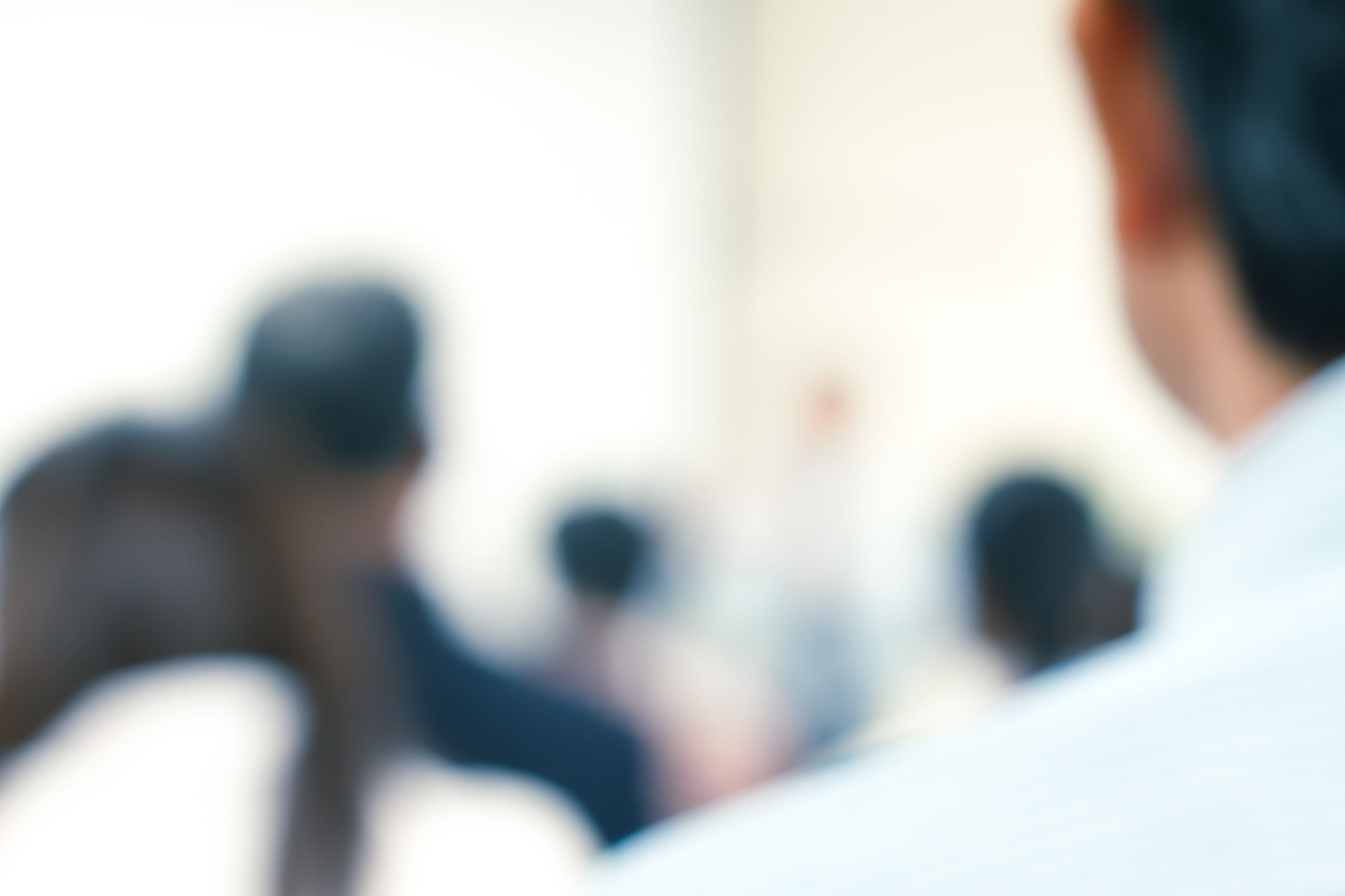 Post Training Report
New/Joining members - following the training a post training report will be emailed to attendees including notes from discussion outlining:

 Membership Checklist.
 Business Activity in the ROI.
 Guidance on where you report on the Repak form.
 Next Steps to progress a submission for review and approval.


Existing members – a post training email will be emailed with links to resources and a copy of the training presentation on the Repak website.
- 
-
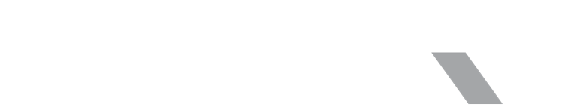 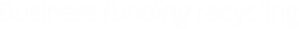 3
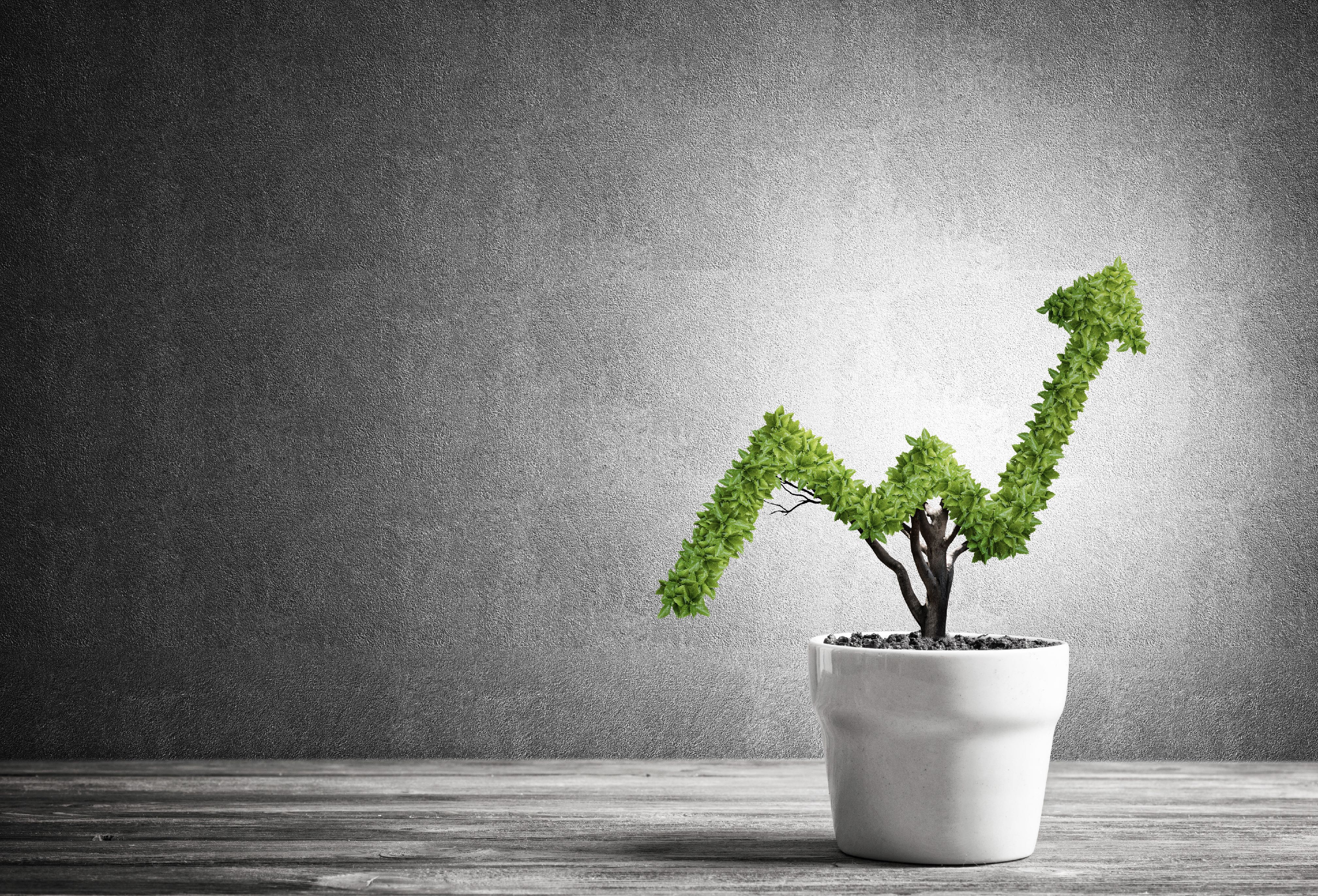 Introduction to Repak
Repak was set up in 1997 to help Member businesses meet their legal obligation to recycle the packaging they place on the Irish market.  
We have over 3,400 Members, whose fees fund household recycling bins, bottle banks, civic amenity sites and business back-door waste nationwide..
Over the past 20 years, Repak has grown from a ‘compliance scheme’ to a leading environmental organisation that has helped transform the recycling landscape in Ireland, providing credible knowledge and expertise to many stakeholders on packaging waste, while supporting our Members.
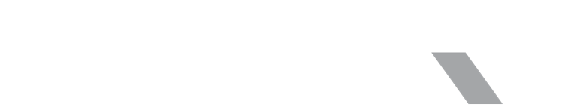 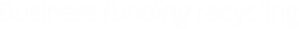 4
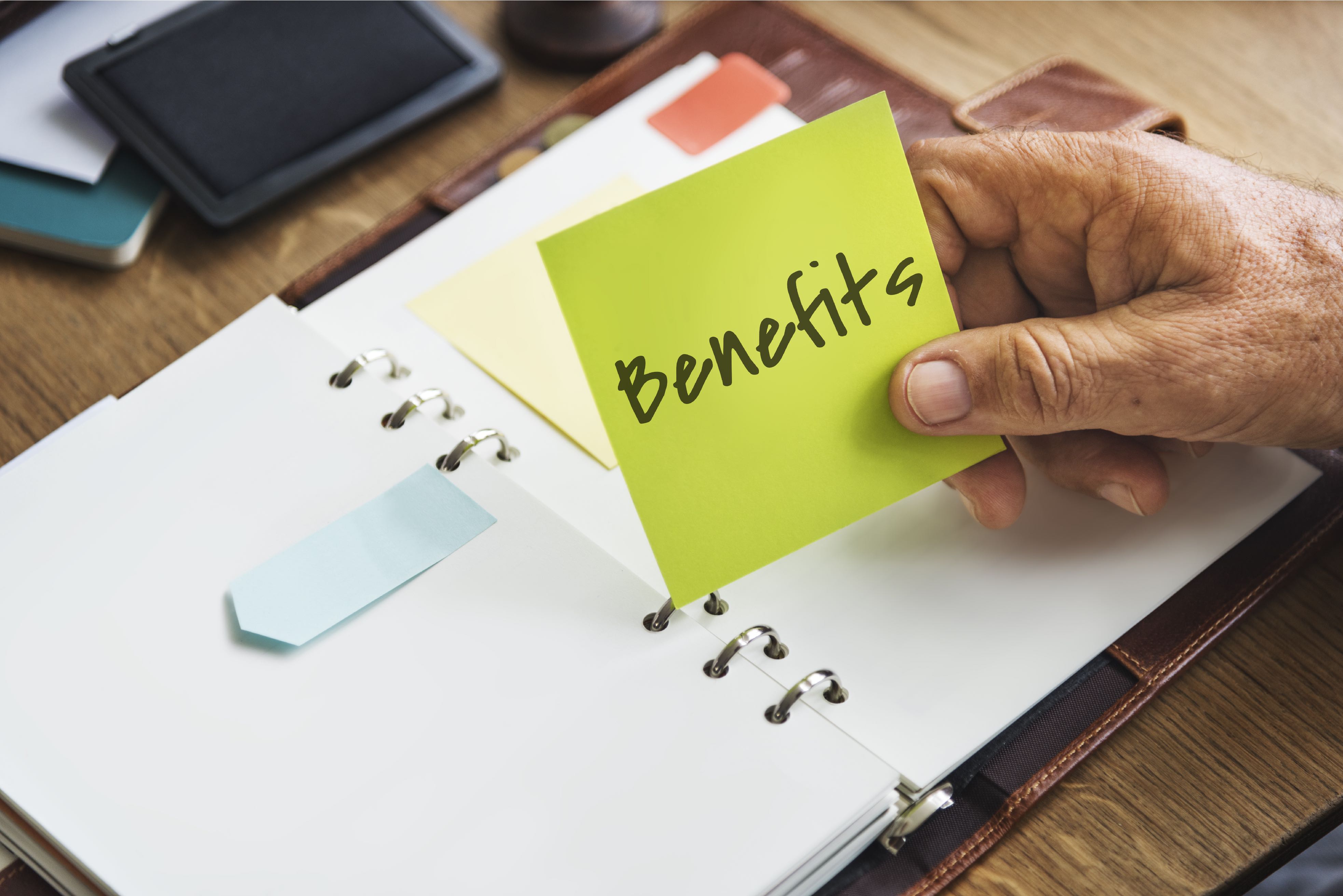 Benefits of Membership
Account Manager
Members’ Plastic Pledge
Prevent & Save Programme
Packaging & Design Guide for the Circular Economy
Back Door Waste Audit 
Access to a Packaging Technologist
Free Member Webinars & Statistical Return Training
Annual Pakman Awards 

Further information and access to marketing resources available at the Members Media Hub  on the Repak website.
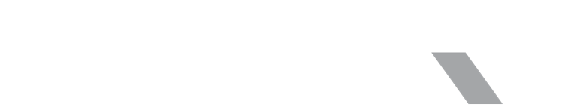 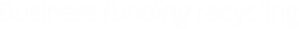 5
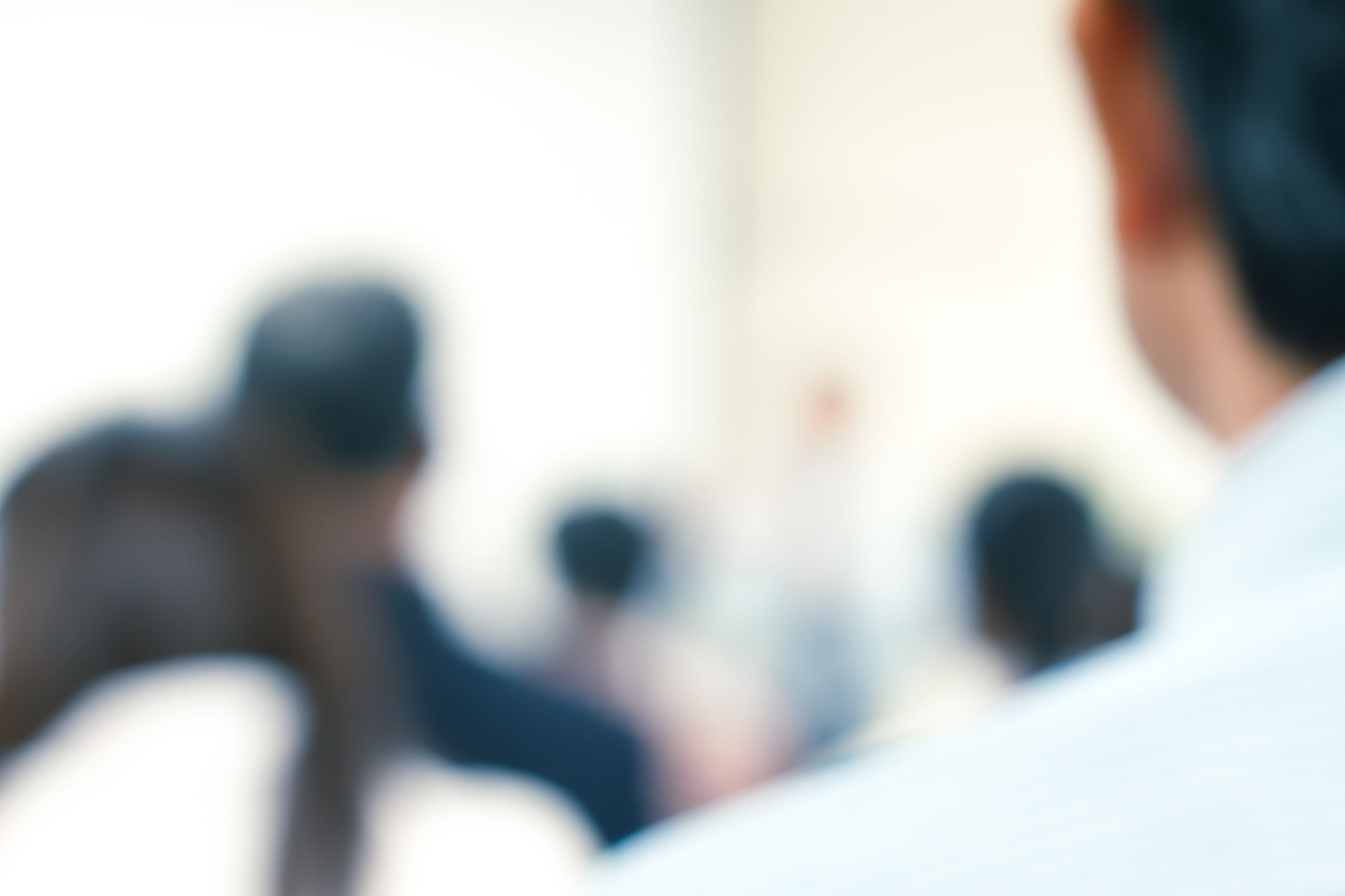 EU Packaging & Packaging Waste Directive
The EU Packaging & Packaging Waste Directive requires the recovery of specified packaging waste, imposing obligations and declaration responsibilities on all Major Producers.

Major Producers are : 
Businesses that have an annual turnover greater than €1m (ex VAT);
and who place/supply 10 tonnes* of Packaging Material, Packaging or Packaged products on to the Irish market.

	* Contract packing activities and Consignment activities contribute towards the 10 tonne 	threshold. 

	An up-to-date list of Repak Members can be found on our website.
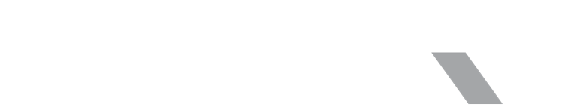 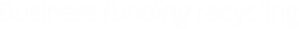 6
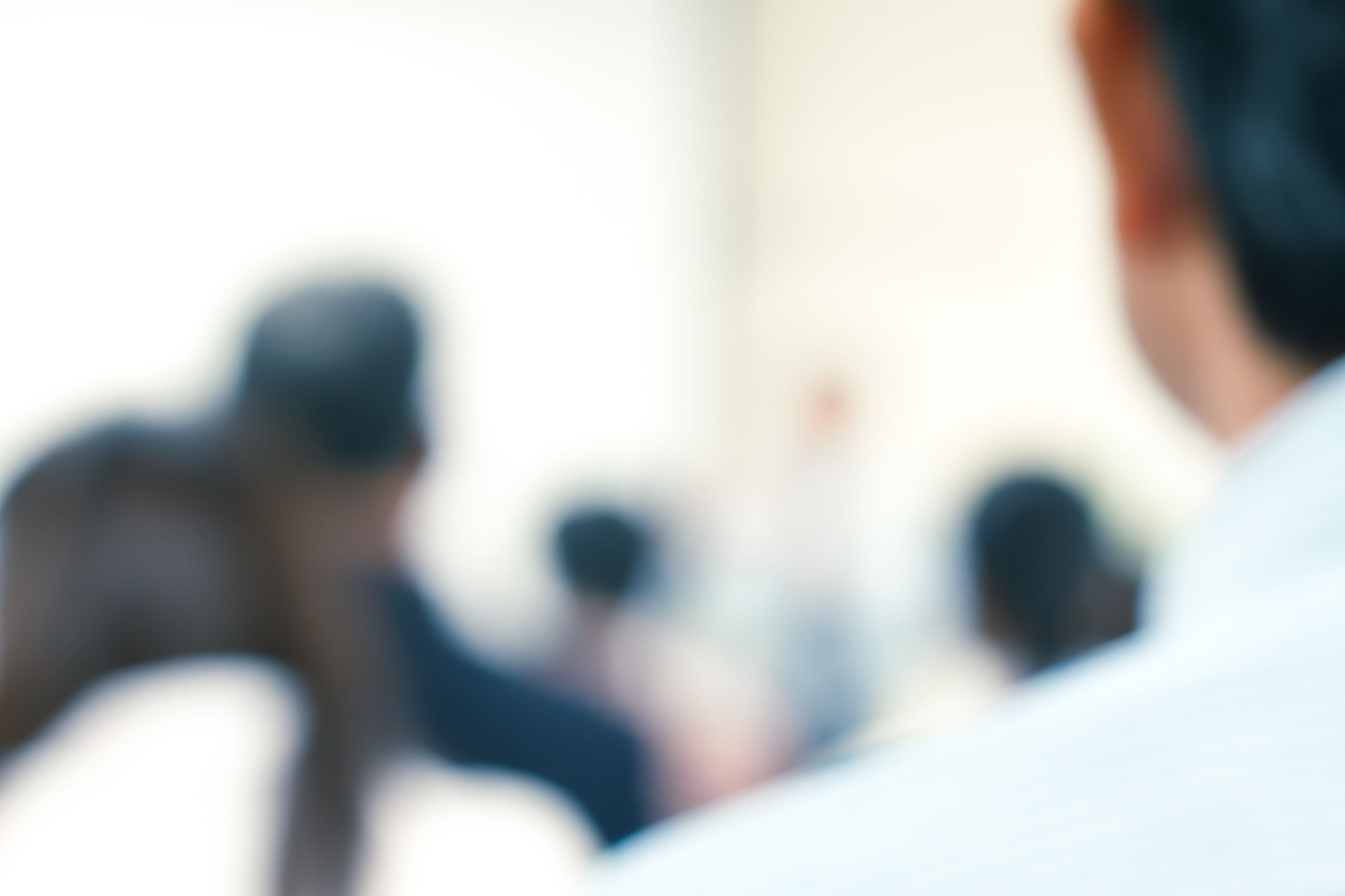 Contract Packing Activities
A business  is a ‘Contract Packer’ if they engage in any of the following activities in ROI –

Manufacture and/or pack goods for another ROI business
Pack or repack goods on behalf of another ROI business
Provide 3rd Party Logistics fulfilment services in ROI (Warehousing + pick/pack)
Contract Manufacture for another ROI business
Apply packaging to goods In ROI that they do not own

2 types:
You own the brand and have goods packed by another ROI business
You provide contract packing services

Note: Where contract packing activities take place outside ROI the Importer has the reporting obligation.
          Contract Packing covered in more detail later in presentation.
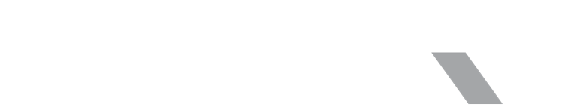 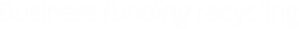 7
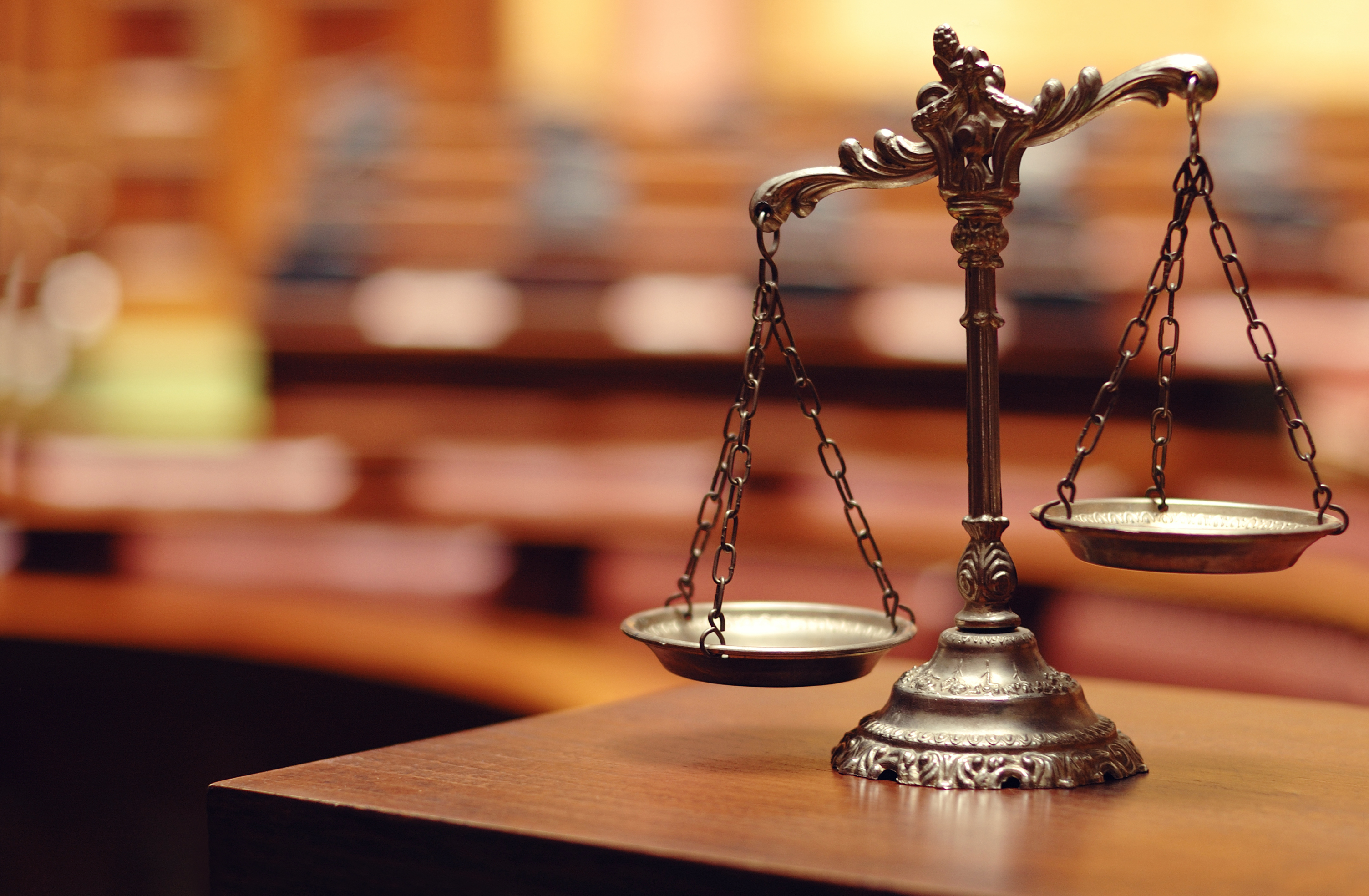 Repak Scheme Rules
As part of the Application & Registration Process each member signs and agrees to operate within the Repak Scheme Rules.


Scheme Rules - key points to note:
Submission of bi-annual packaging data on time (21st August + 21st February).
Payment of invoices on time (30 days).
Retention of records (7 Years).
Submissions are sole basis of invoice (subject to minimum fee).
Based on self-certification and subject to Audit by Repak.


Repak may revoke a membership account if any of the above criteria are not provided to Repak in line with the membership terms and conditions.
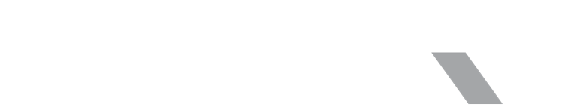 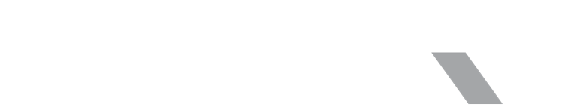 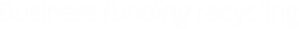 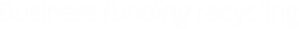 8
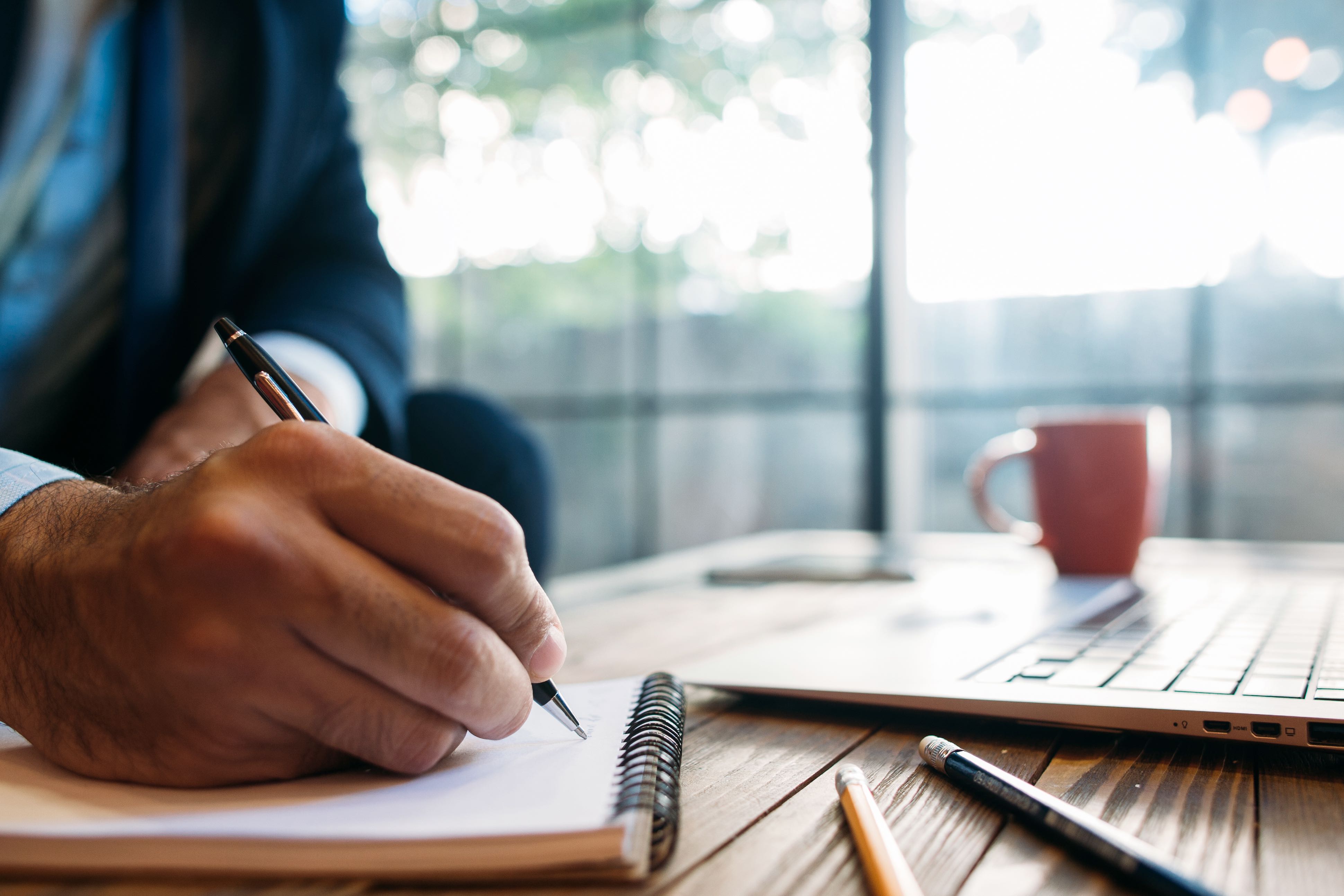 Repak Scheme Rules
Packaging returns submission dates.
Half 1 January-June statistics submitted by 21st August each year.
Half 2 July-December statistics submitted by 21st February of the following year.

Invoicing.
Two invoices issued per year in January (Half 1) & July (Half 2). 
		- Half 1 2023 Membership fees are based on Half 1 2022 packaging data
		- Half 2 2023 Membership fees are based on Half 2 2022 packaging data
.
Payment terms.
30 days from date of invoice.
Supplier Set-up Forms must be provided if required.
PO numbers must be supplied if required.

Reporting Packaging Weights.
Report in Metric Tonnes (1,000kg) and to 3 Decimal Places (nearest kg).
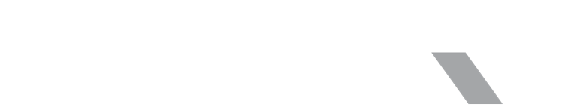 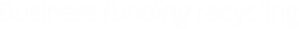 9
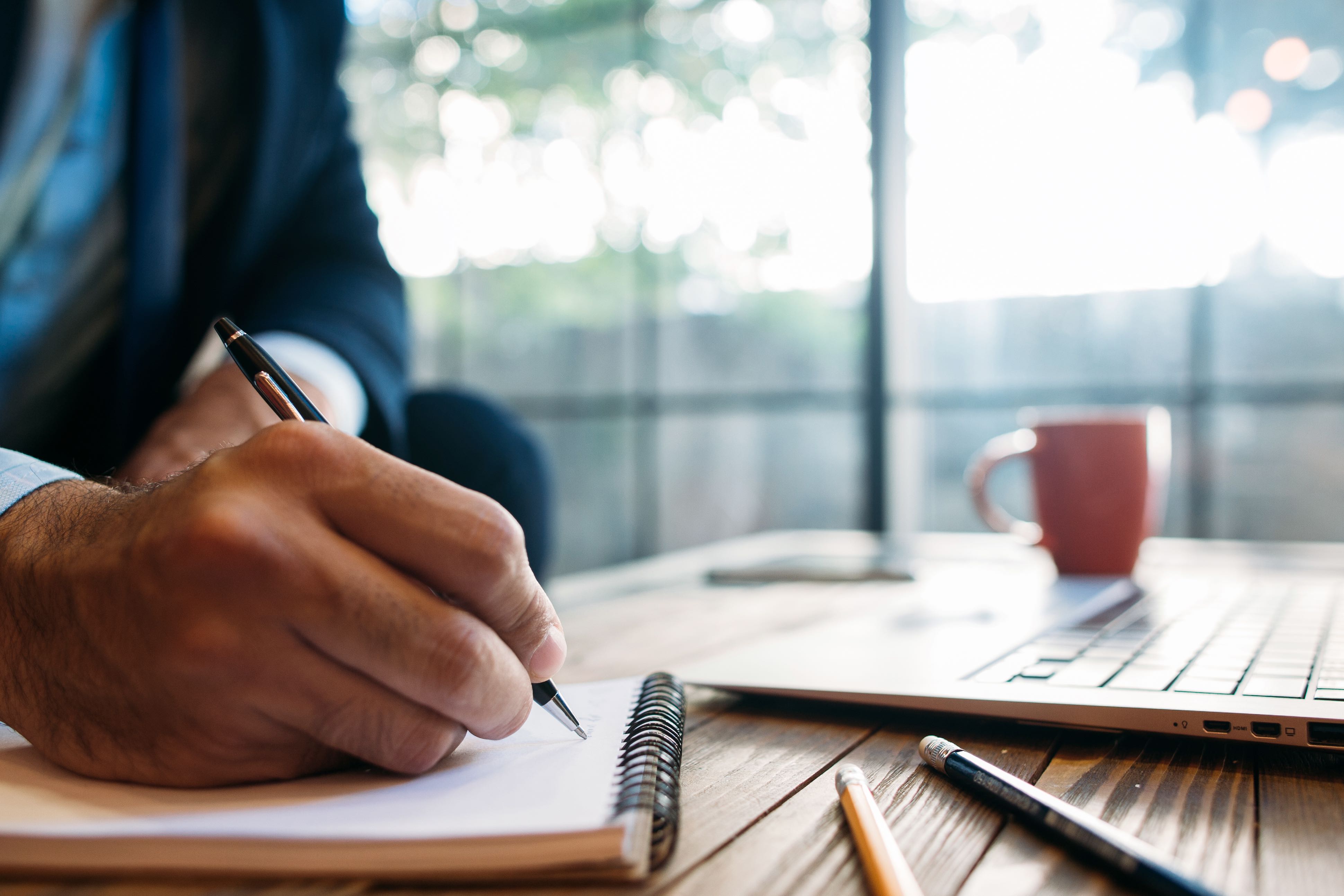 Making your first Repak Return
New members joining will be required to:

Gather their packaging data for the previous calendar year.

Use the Repak Packaging File provided to complete their first return
	- Further support is available to help input data.

Submit the packaging return within 4-6 weeks following training. 


Registration & Compliance is only achieved once all data is 	submitted and 
invoices are paid.
Certificates of Compliance are issued when the joining account is up to date.
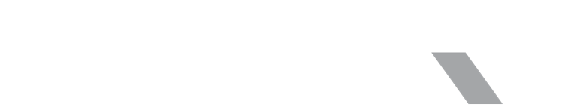 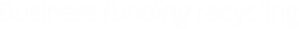 10
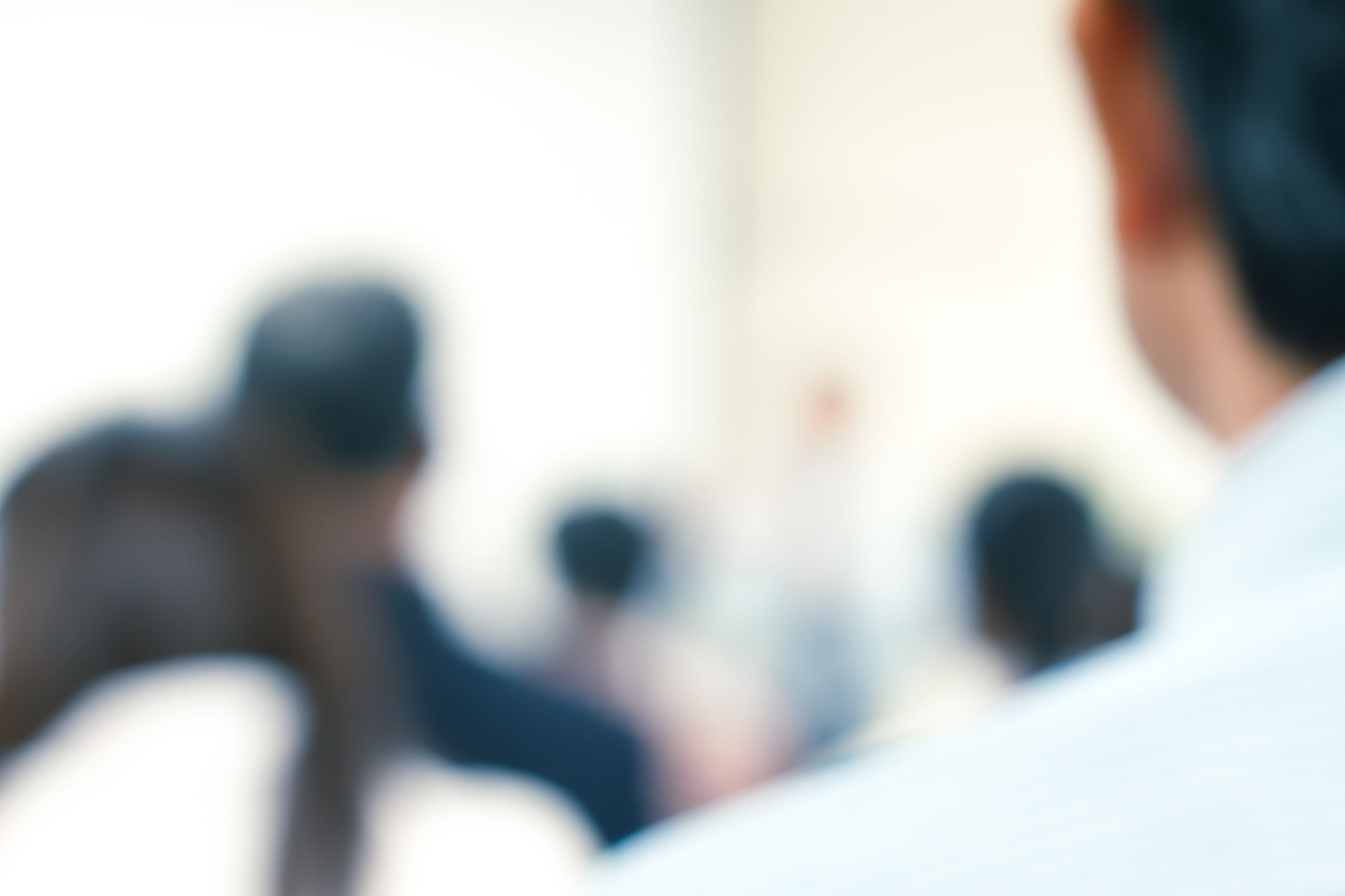 Reporting Portal – making your packaging submissions.
Repak will send you an email inviting to you set up login credentials for the reporting portal.
Click on the link in the invitation email to set up your Username and Password.
2FA enabled - when you enter your username & password a 6-digit code is emailed to you. 
Preferred browsers are Google Chrome and Microsoft Edge.

Repak Portal https://repaklive.powerappsportals.com/rols/

Full support is available to assist in accessing the portal and submitting your packaging data.
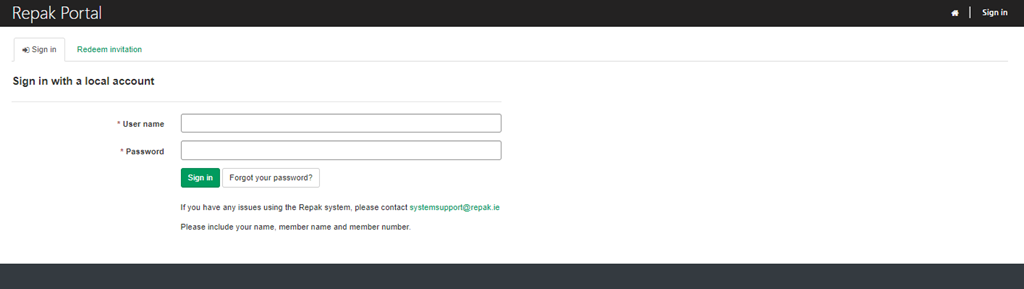 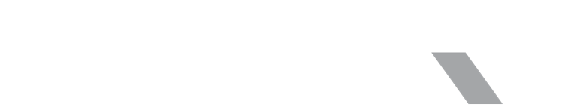 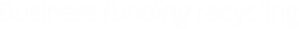 11
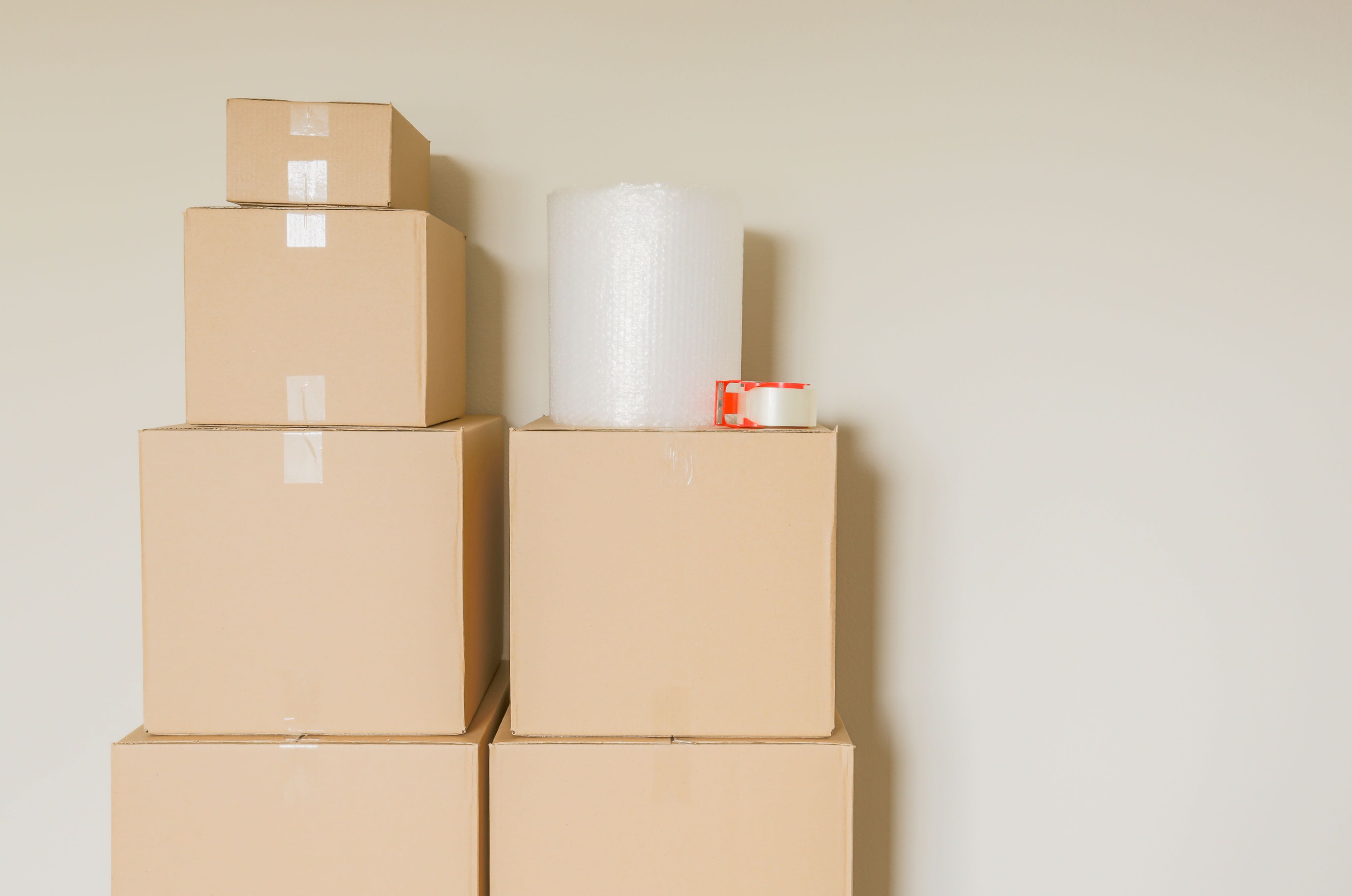 Eco Fee Modulation for Packaging
Eco fee modulation – part of the EU Waste Framework Directive. 
	- One of the key tools is the Eco-modulation of Extended Producer Responsibility (EPR) fees.

Linked to net cost of waste management and will change depending on these costs.
	- Eco-modulation of fees introduced to improve the recyclability of and to incentivise the eco-design
         of products.

Net cost of handling materials that are not recycled is higher than for materials that are. 
	- From a packaging perspective, under Eco fee modulation, non-recyclable packaging will command
         higher EPR fees than packaging materials that are recyclable across Europe to schemes such as Repak. 

Eco fee modulation is fully rolled out for Plastic & Composite packaging and in progress
    for all other packaging materials.
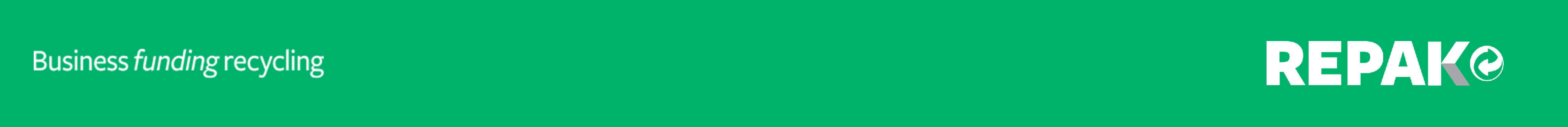 12
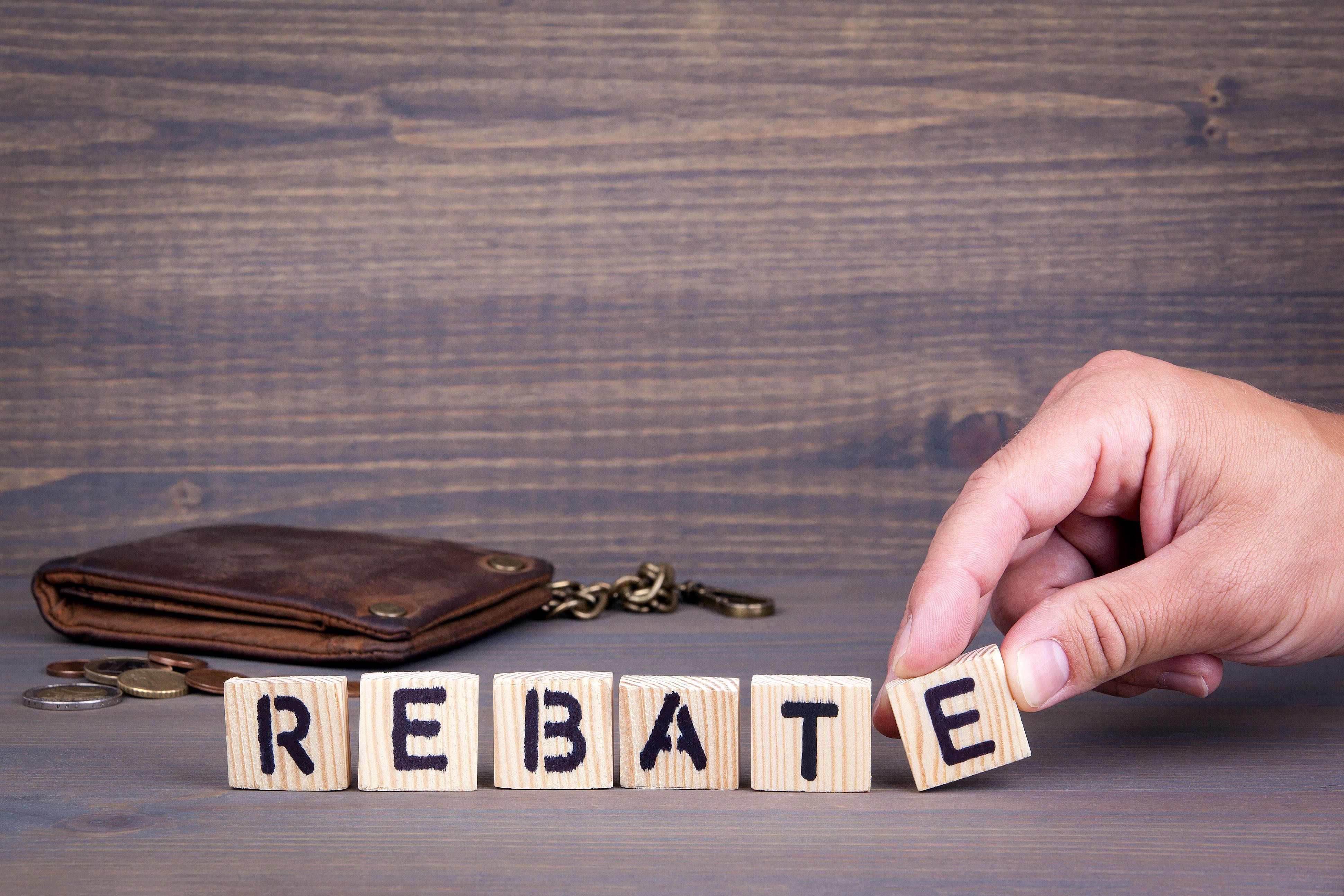 Fee Rebate
Fee Rebates were introduced in 2015 and details are communicated from the Membership 
Department each half year depending on Repak’s financial performance. 

Regular members qualify for each Rebate by:
Submitting packaging statistics on time (by 21st August & 21st February).
Paying the corresponding invoice on time i.e. 30 days from invoice date.
Having bank account details registered on the member portal.
The Rebate is paid direct to your nominated bank account by SEPA transfer. 
Where the member has met all the qualifying criteria, bank details are required for this payment to be processed.
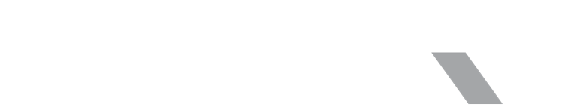 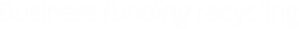 13
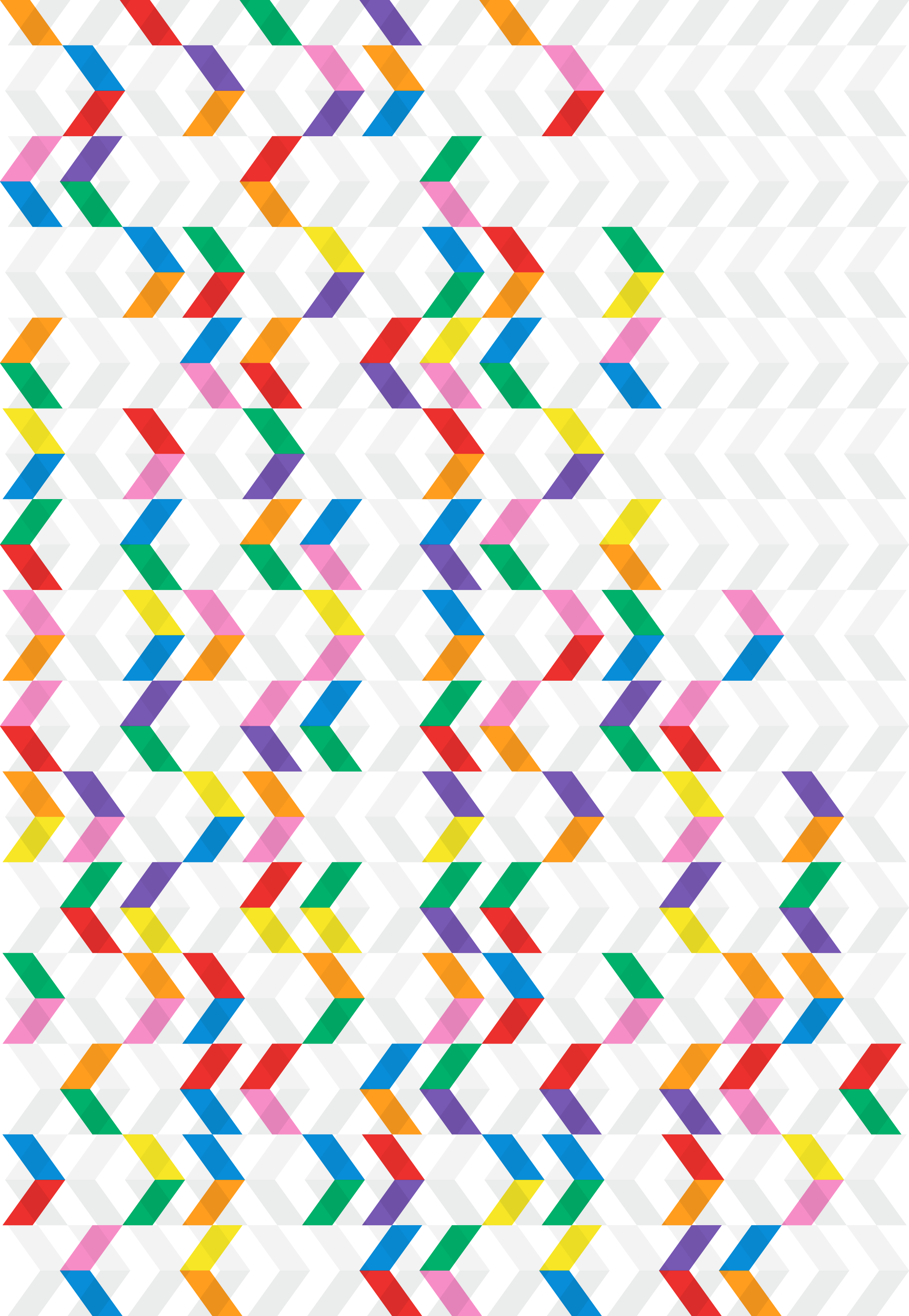 Member Statistical Training - Guidance
Guide on how to complete your Repak Packaging Return
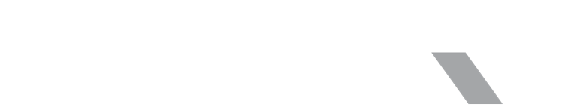 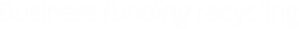 14
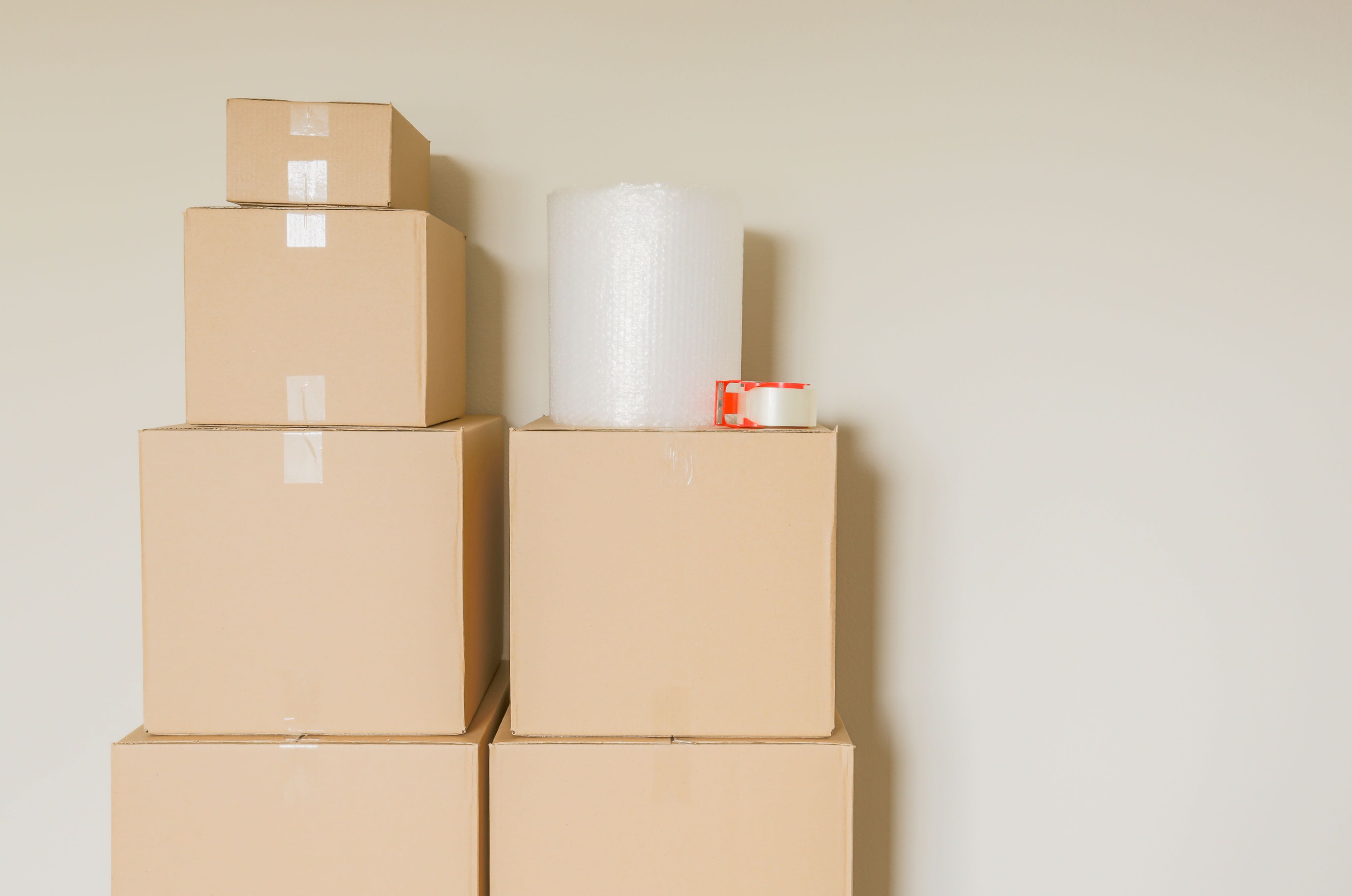 Packaging Terms
What is Packaging?

Packaging is any material used for the containment, transport, handling, 
protection, marketing or sale of an item.
All types of packaging to be reported to Repak.

Primary
Secondary
Tertiary (transport)
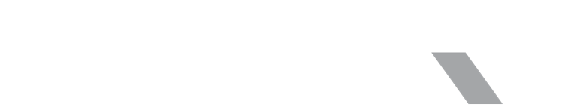 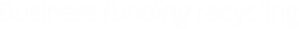 15
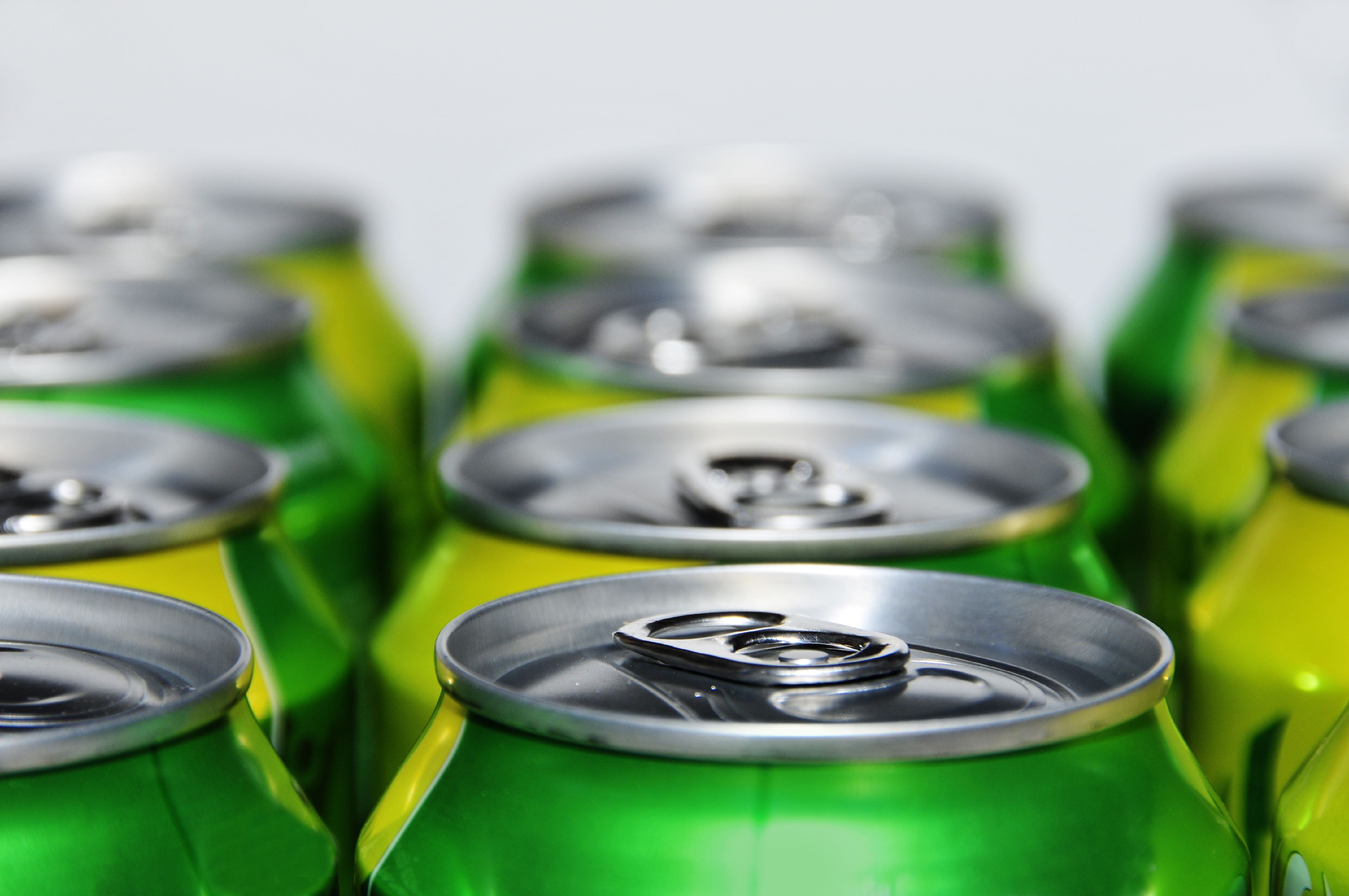 Primary Packaging 
This is sales packaging; the packaging that is right next to the product and you often can’t sell the product without primary packaging.
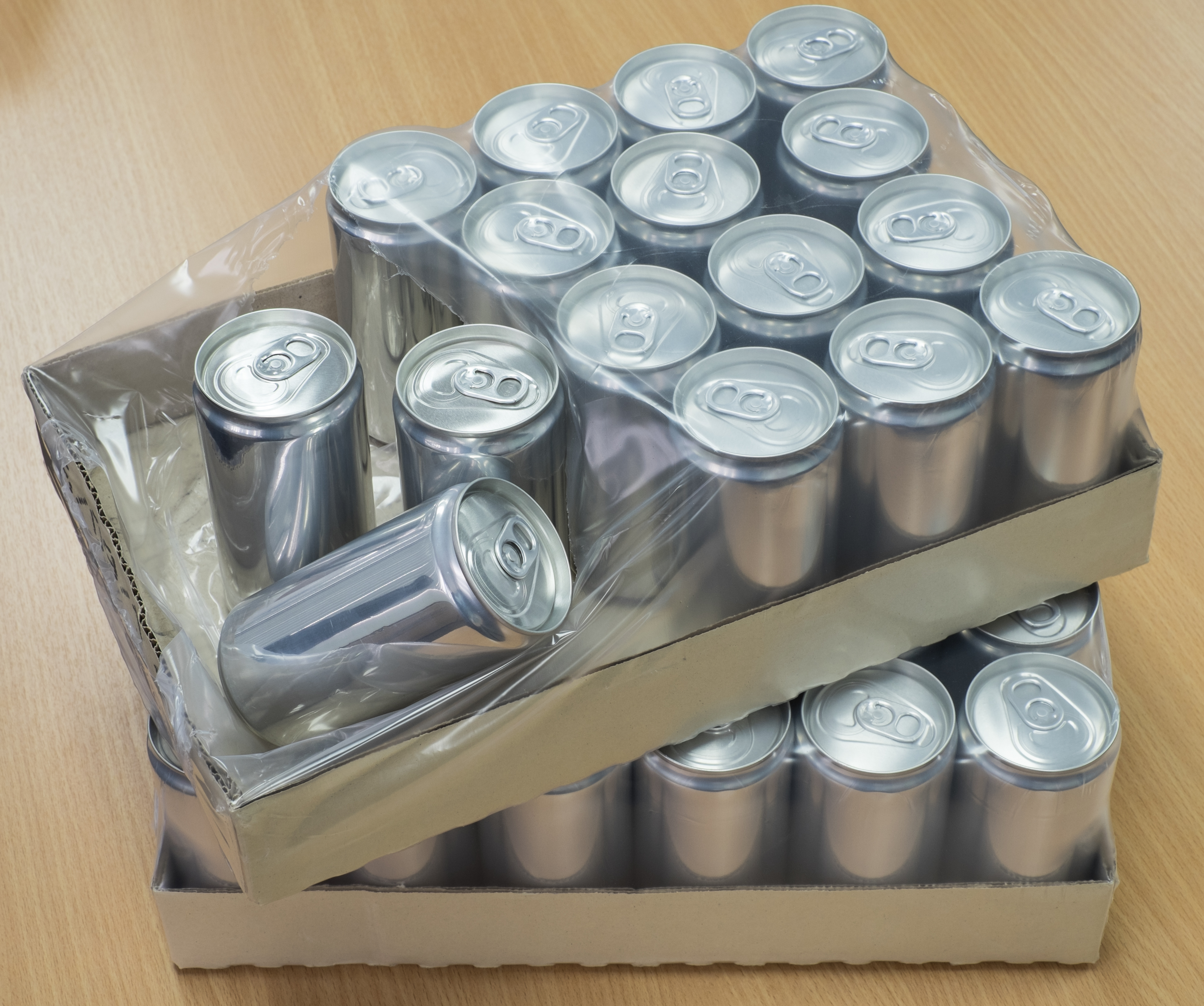 Secondary Packaging 
This is the packaging that binds a number of primary units together, or outer wrapping that assists in displaying, storing, shipping and protecting products.
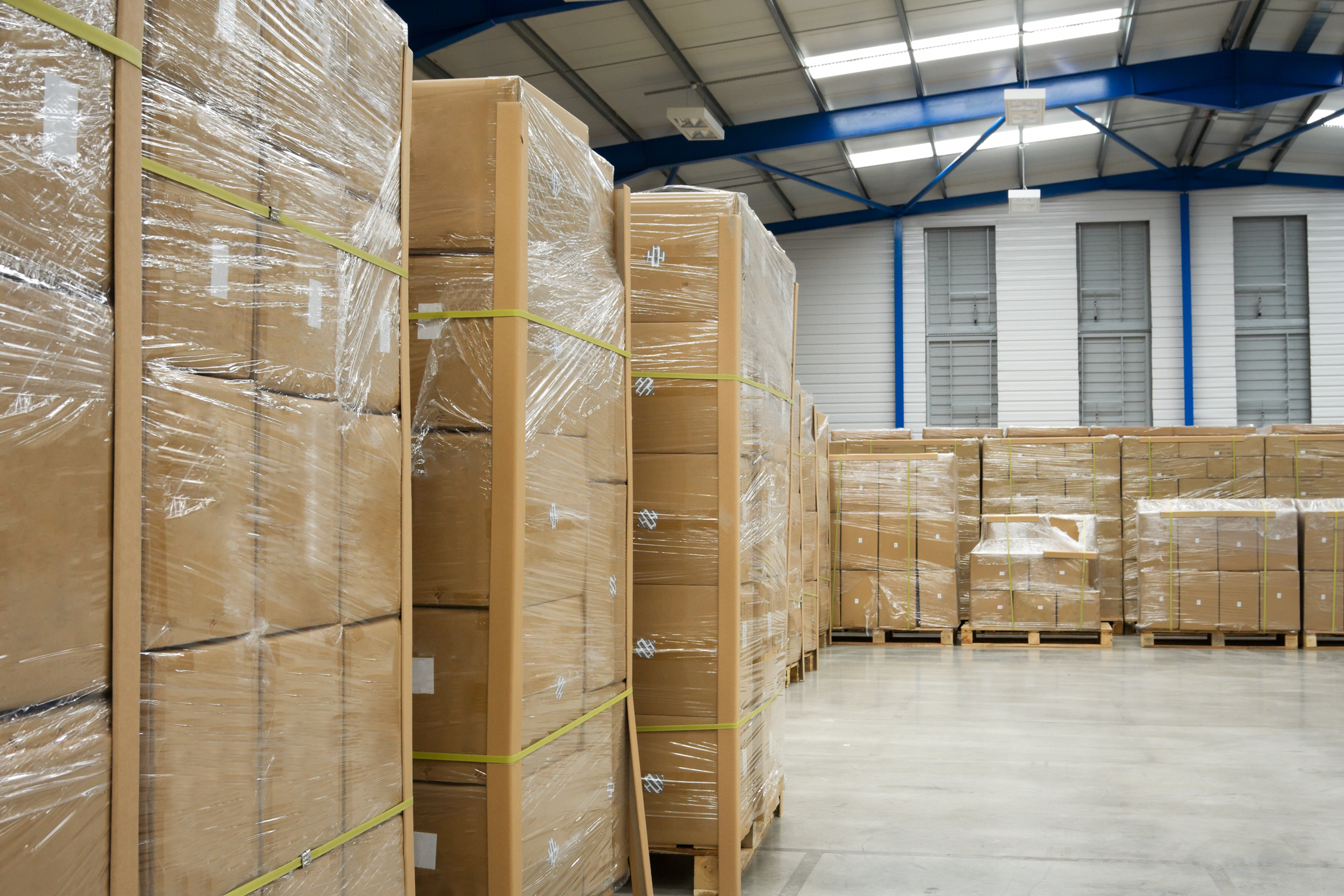 Tertiary Packaging 
This is the transport packaging used to transport and protect the goods for storage and shipping.
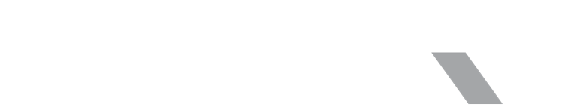 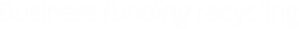 16
Shared Responsibility – The Packaging Life-Cycle
The Repak fee structure is based on the principle of Shared Responsibility.

This ensures the cost of recovery & recycling of packaging waste is spread across all participants of the packaging supply chain. 

Members are charged depending on:
the quantity & type of packaging handled and placed on the market
their position(s) in the packaging supply chain / life cycle.


Upward Resonance: a rolled-up obligation whereby the importer pays for stages which took place outside ROI. As the parties responsible for these stages have no obligation under the Irish Regulations, the importer automatically takes on the obligation (applied in Section 2.3 (Imported Output Packaging).
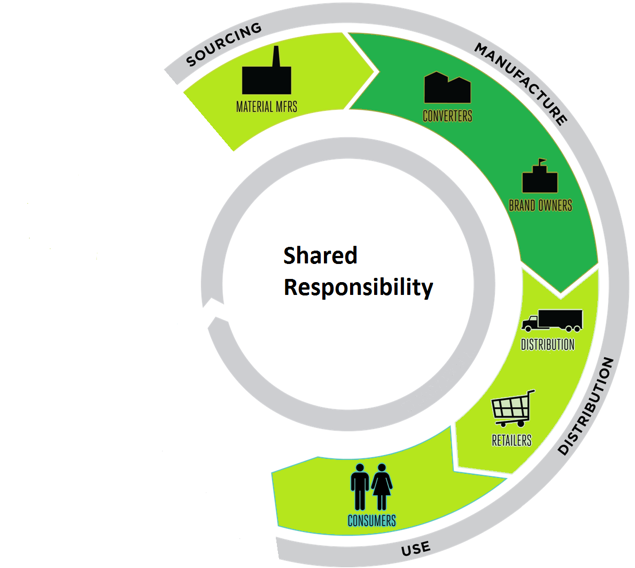 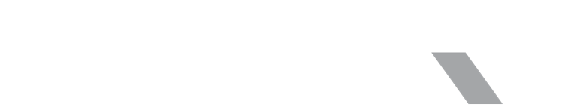 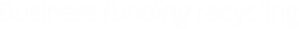 17
Shared Responsibility – The Packaging Life-Cycle
The 5 stages of Responsibility
1. Material Manufacturer
		- Makes materials or imports materials that will be used to make packaging.

	2. Converter
		- Makes packaging or imports empty packaging

	3. Brandholder / Importer*
		- Owns the brand name, applies packaging or imports packaged/finished product.

	4. Distributor
		- Automatically report as ‘Distributor’ for all the packaging and packaged
		product reported on the Brandholder/Importer line. 

	5. Retailer
       - Report as the Retailer for any packaging your customer removes. 

     * Importer = the first ROI business to charge ROI VAT for the goods.
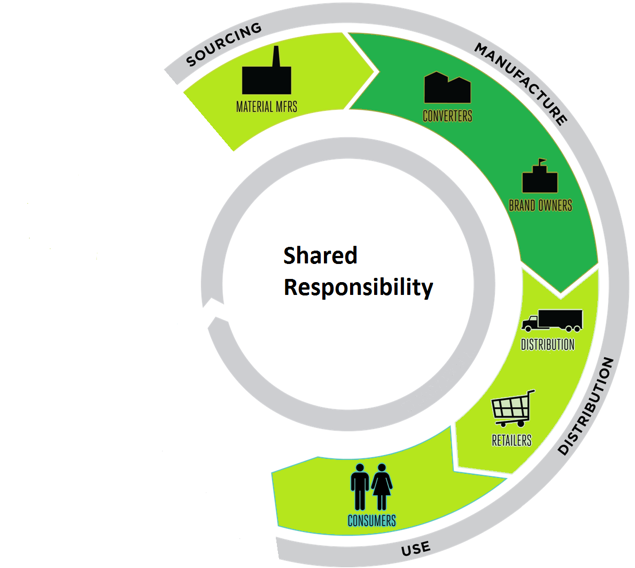 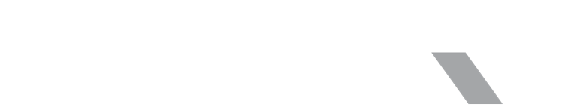 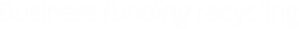 18
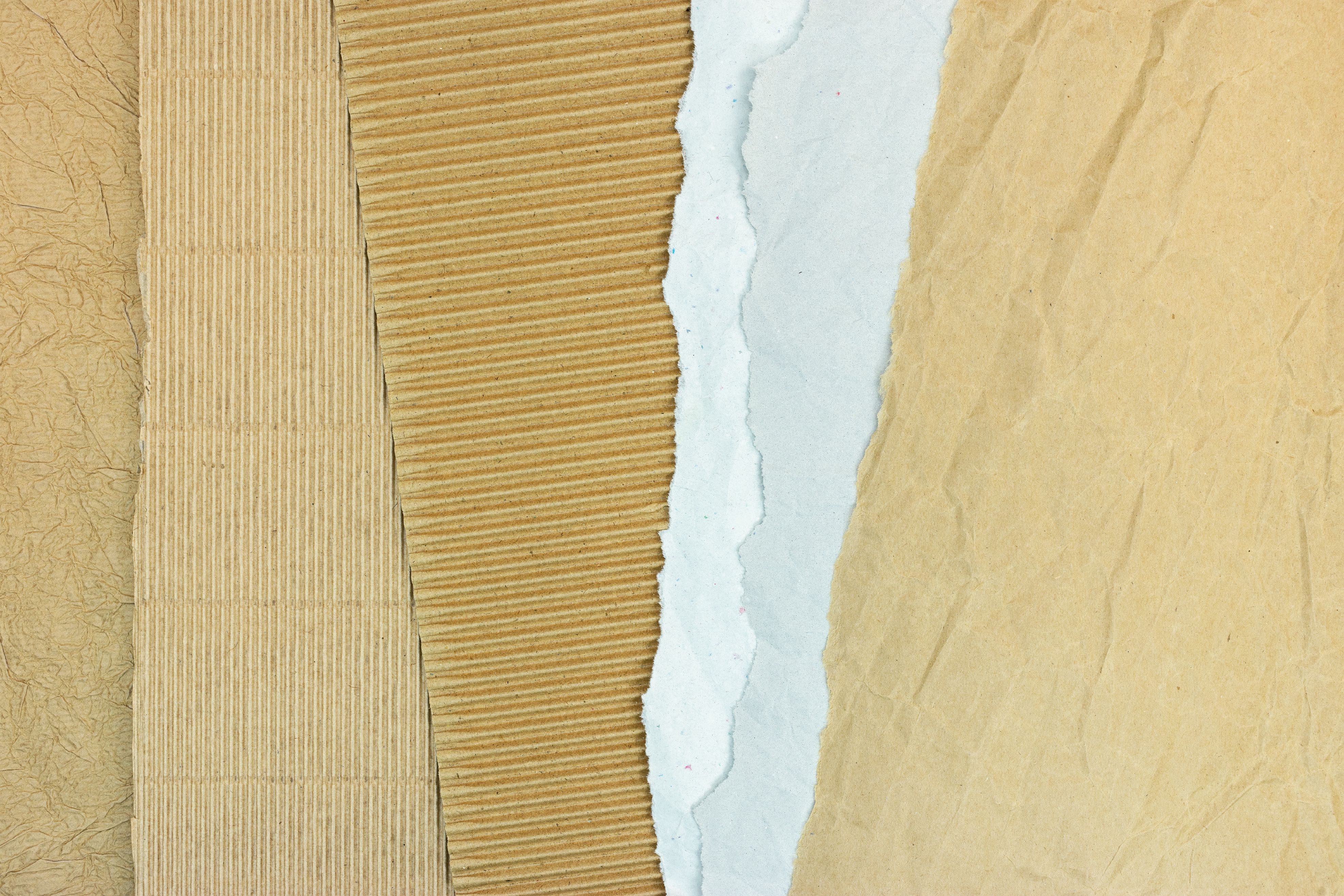 Material Types
Additional guidance see the Repak 
‘Packaging & Design for the Circular Economy’
Guide to the Challenges & Opportunities in Irish Packaging Recycling
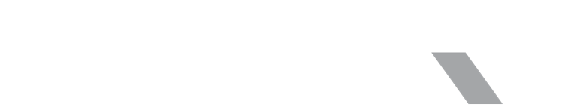 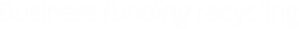 19
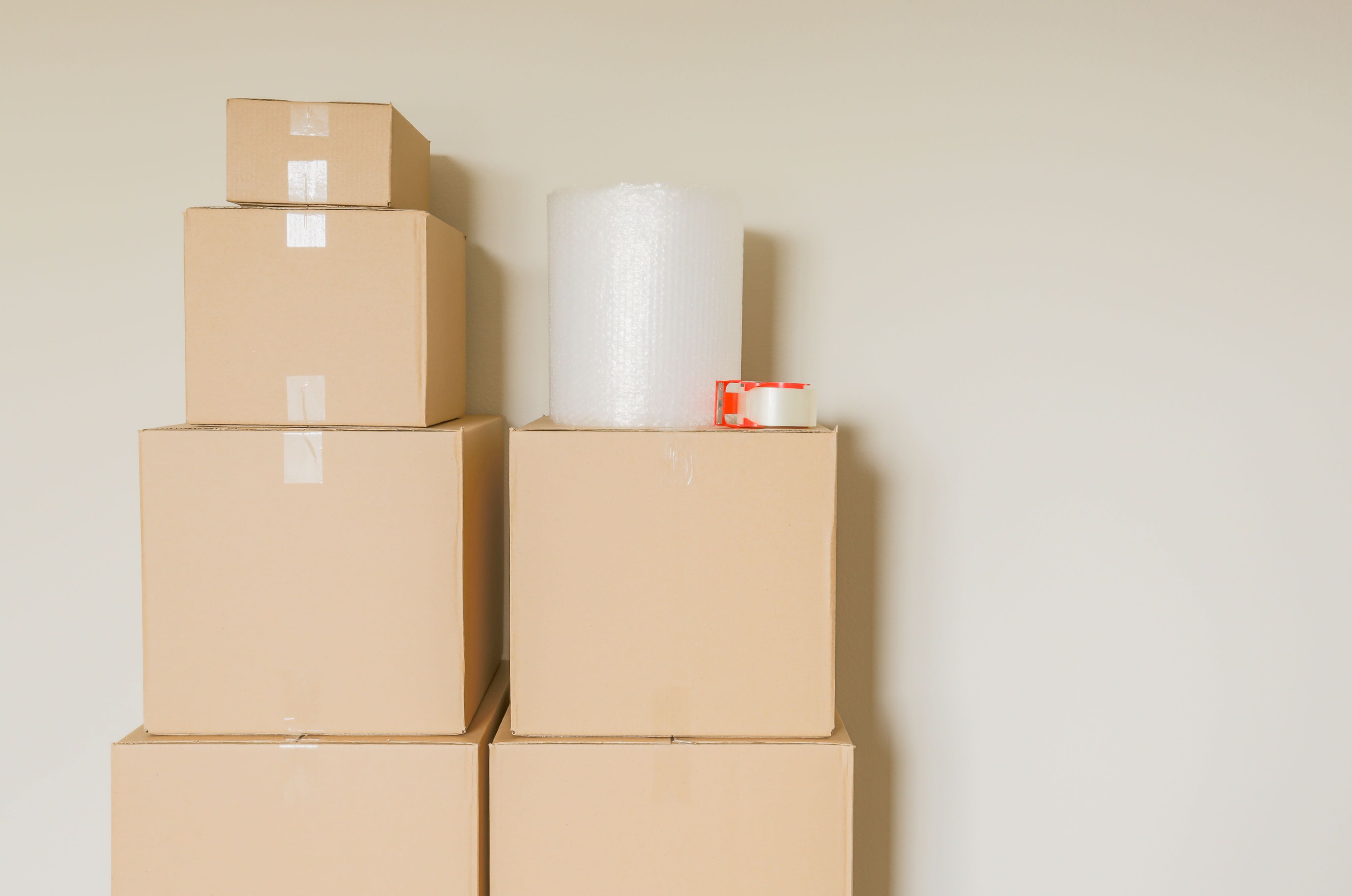 Materials that can be Recycled in Ireland (excl. Plastics)
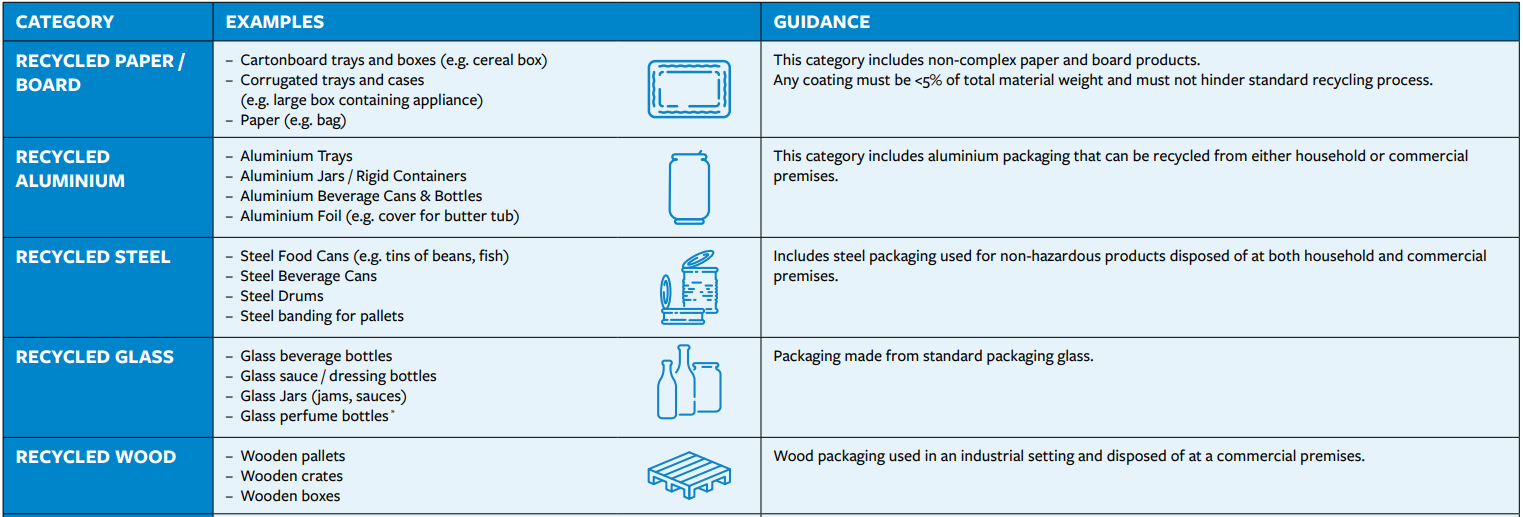 Source - ‘Packaging & Design for the Circular Economy’                                           (Recycled = Currently Recycled)
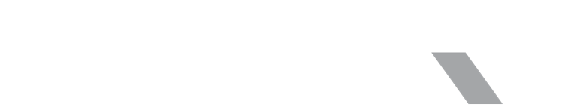 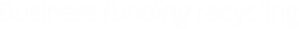 20
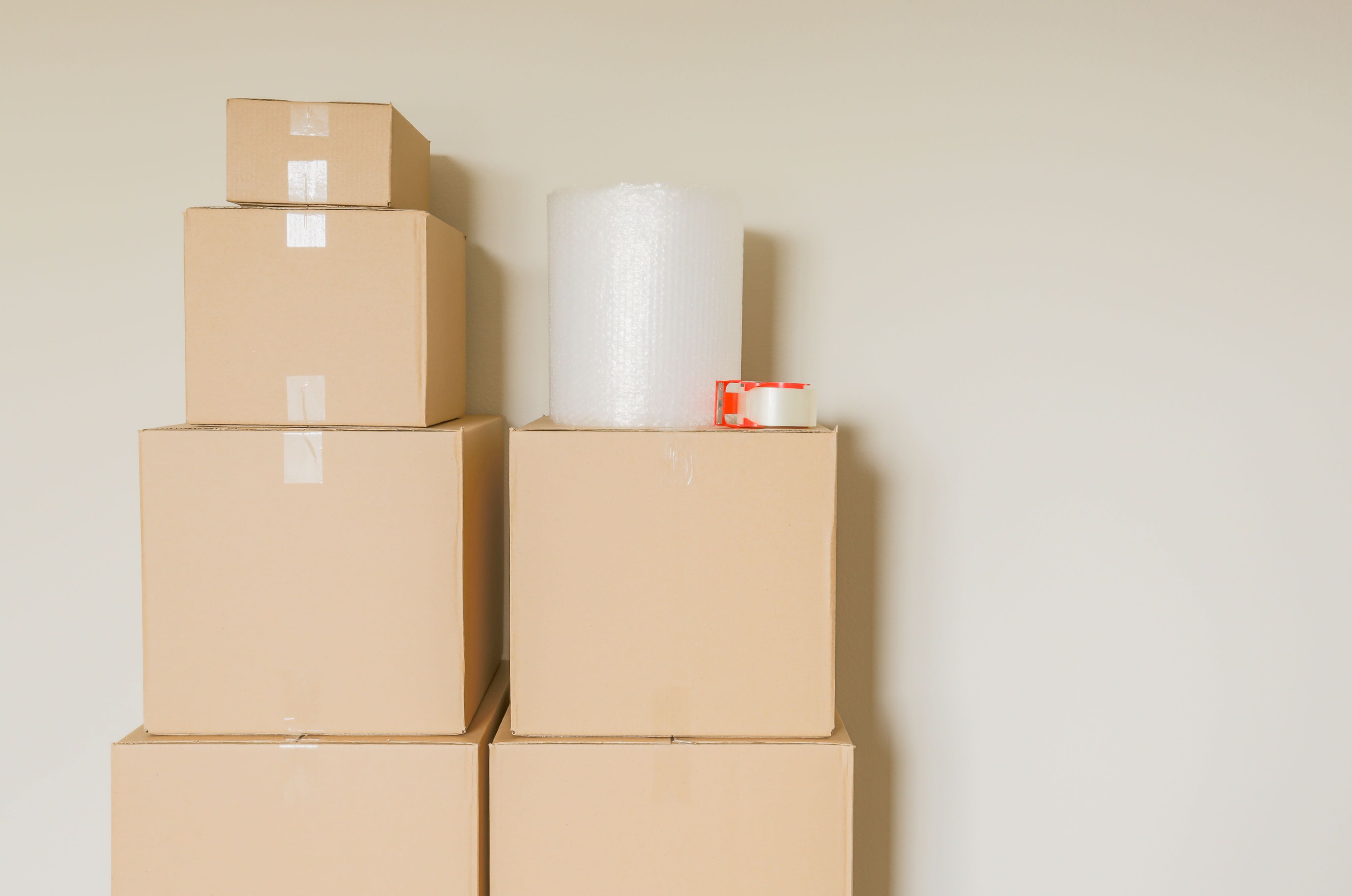 Materials that are not Recycled in Ireland (excl. Plastic)
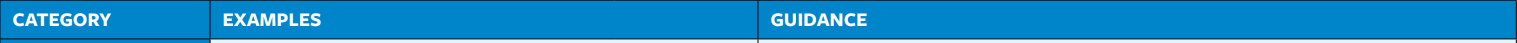 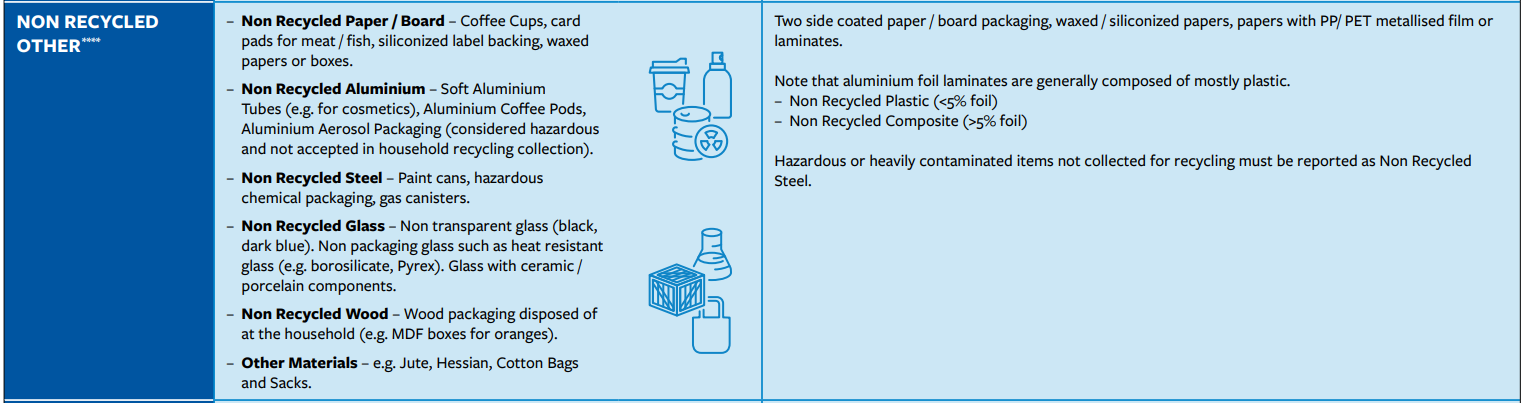 Source - ‘Packaging & Design for the Circular Economy’
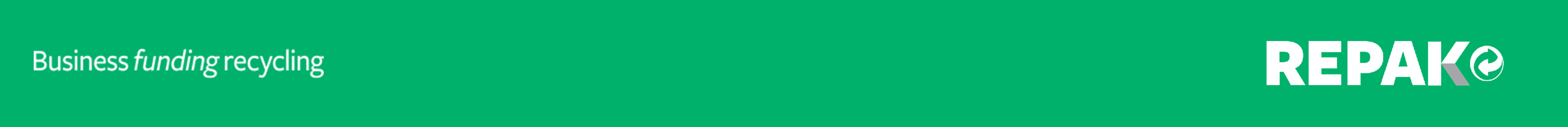 21
26
Composite Packaging (Mixed Material)
A packaging type that is made up of more than one material that is not 
mechanically/easily separable.

If the main material weighs less than 95% of the overall weight, report as composite.
If the main material weighs more than 95% report all as the main material.
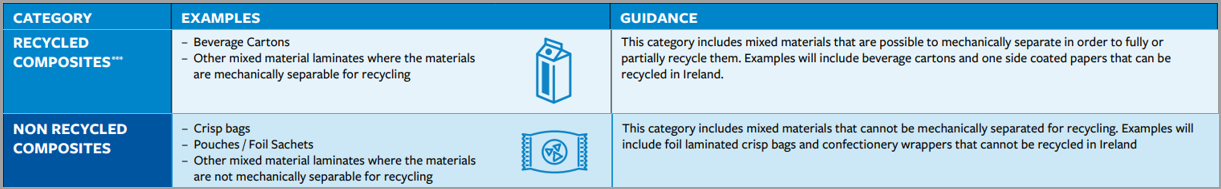 Source - ‘Packaging & Design for the Circular Economy’			Recycled = Currently Recycled
																Contaminated/soiled packaging is not recycled.
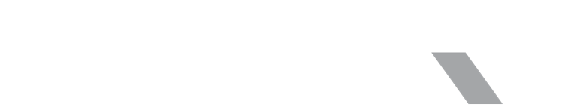 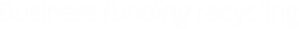 22
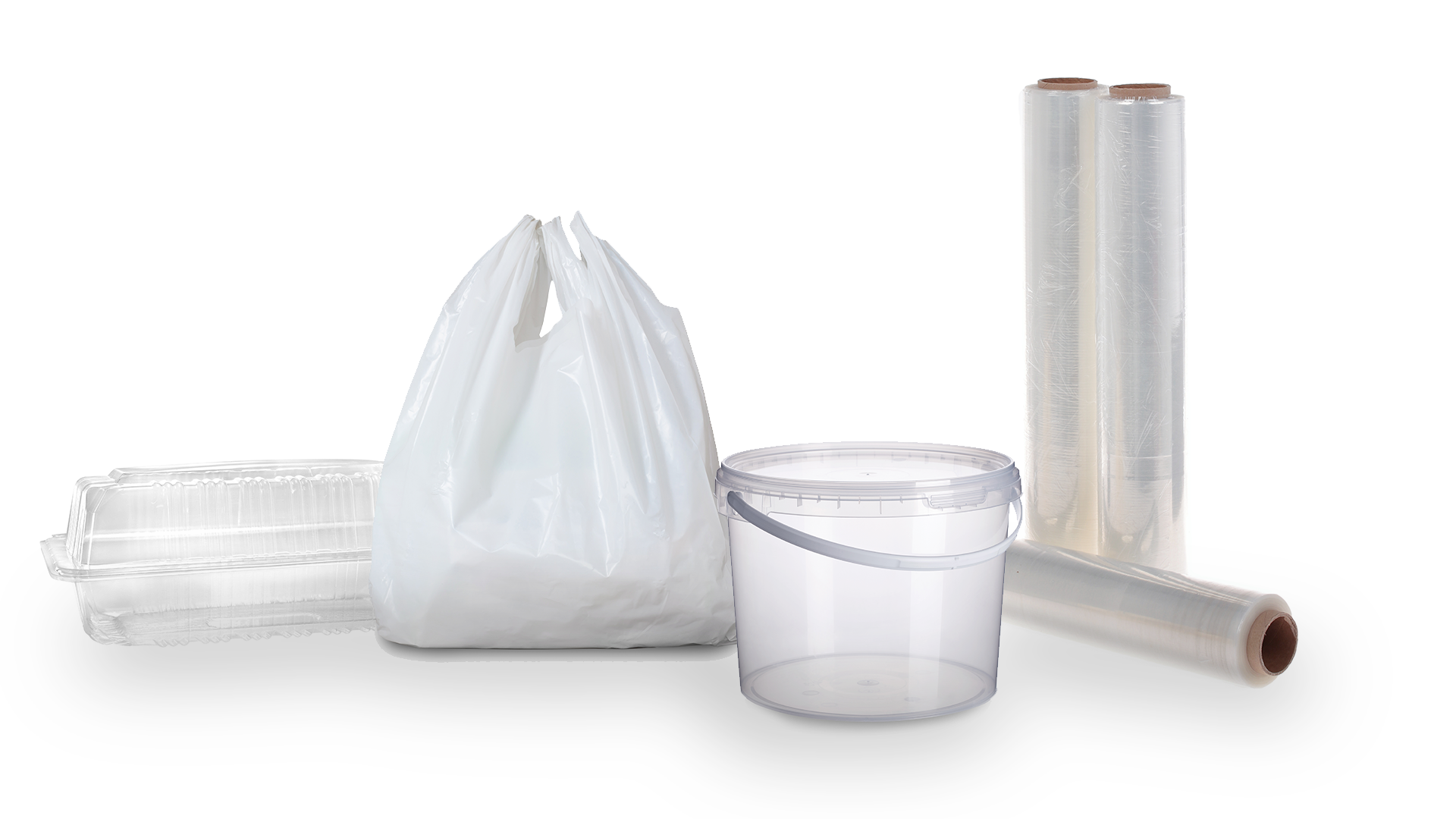 Plastic Packaging
Plastic reported at the Brandholder/Importer level (sections 1.2 and 2.1 / 2.3) is required to be split under the following sub-categories:
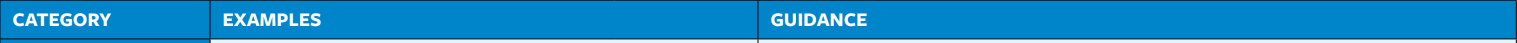 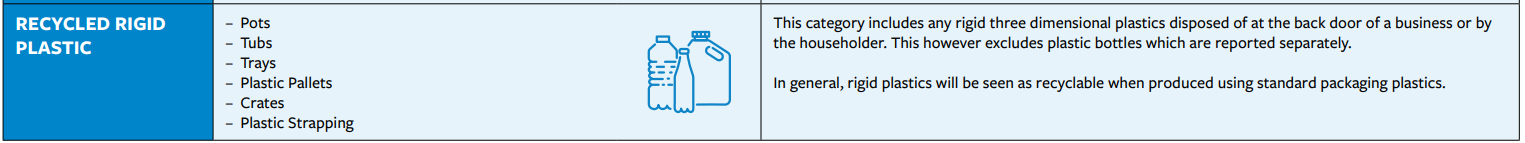 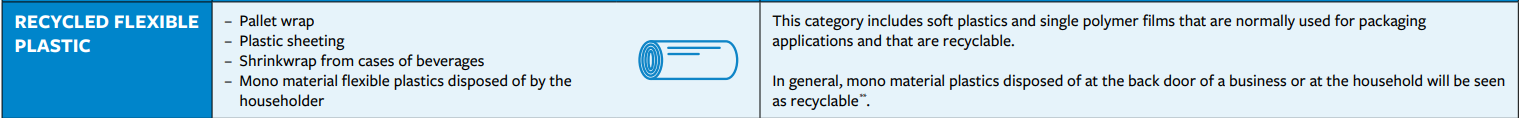 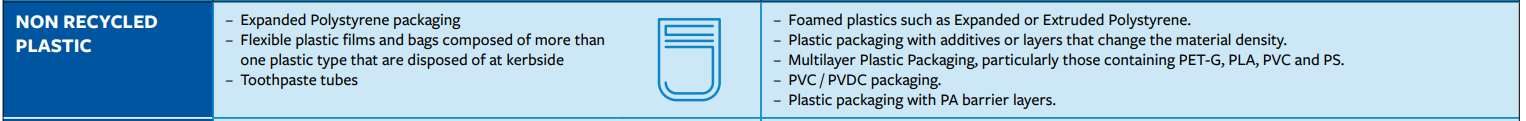 Source - ‘Packaging & Design for the Circular Economy’			Recycled = Currently Recycled
																Contaminated/soiled packaging is not recycled.
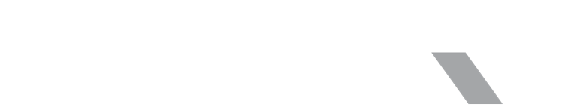 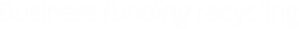 23
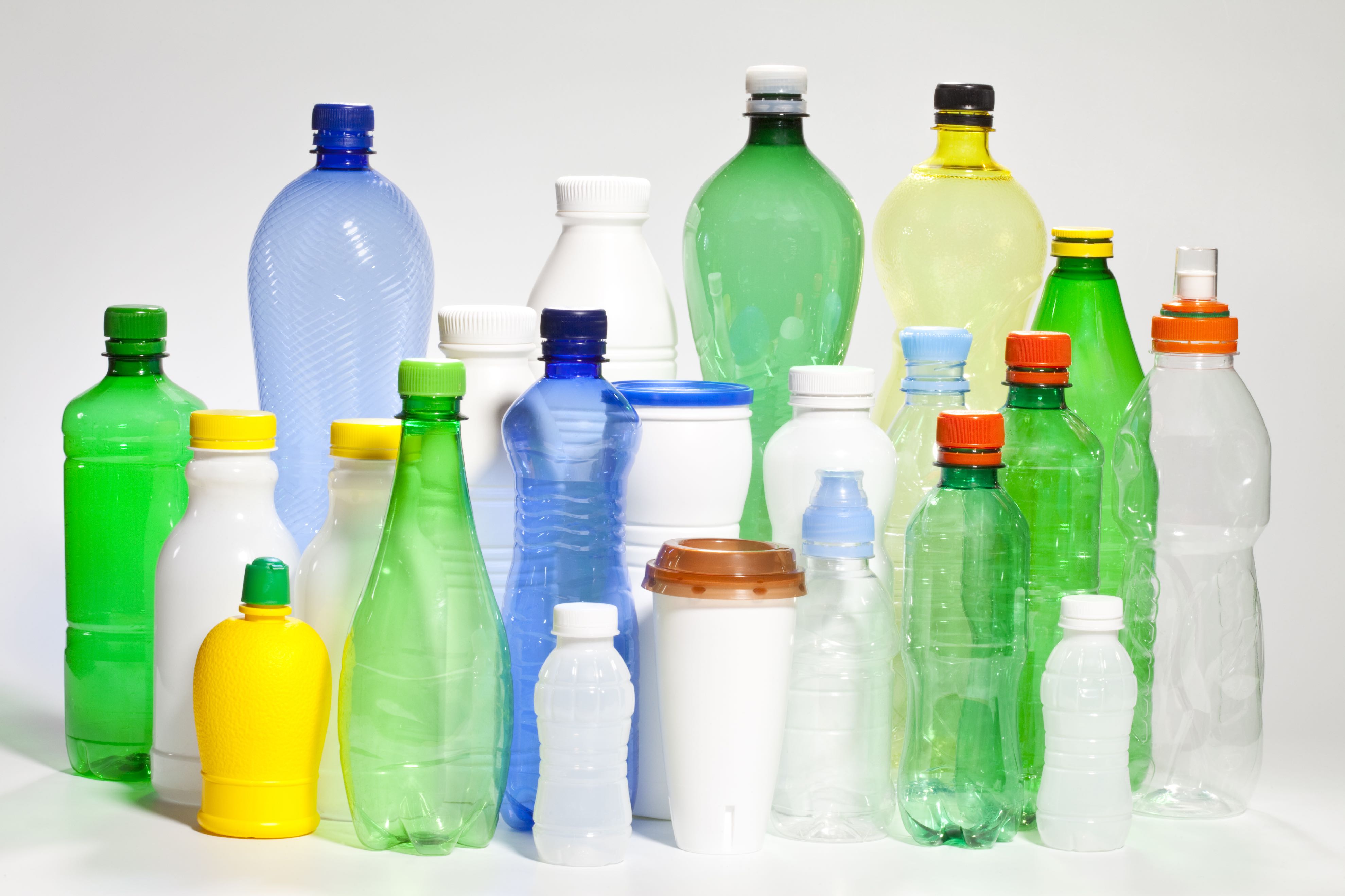 Single Use Plastic (SUP) Directive
The SUP Directive has a number of implications for producers. 

As a result of the SUP Directive a number of plastics were banned in Ireland in July 2021  (plastic straws, plastic cutlery, expanded polystyrene cups and food containers). 
You are obligated under the SUP Regulations if you place SUP items on the Irish market, regardless of the amount/weight of items.
This covers both packaging and non-packaging items.
4. More information and registration see Single Use Plastic for Members | Repak

Any queries regarding SUP can be sent to sup@repak.ie
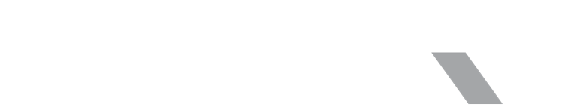 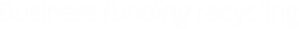 24
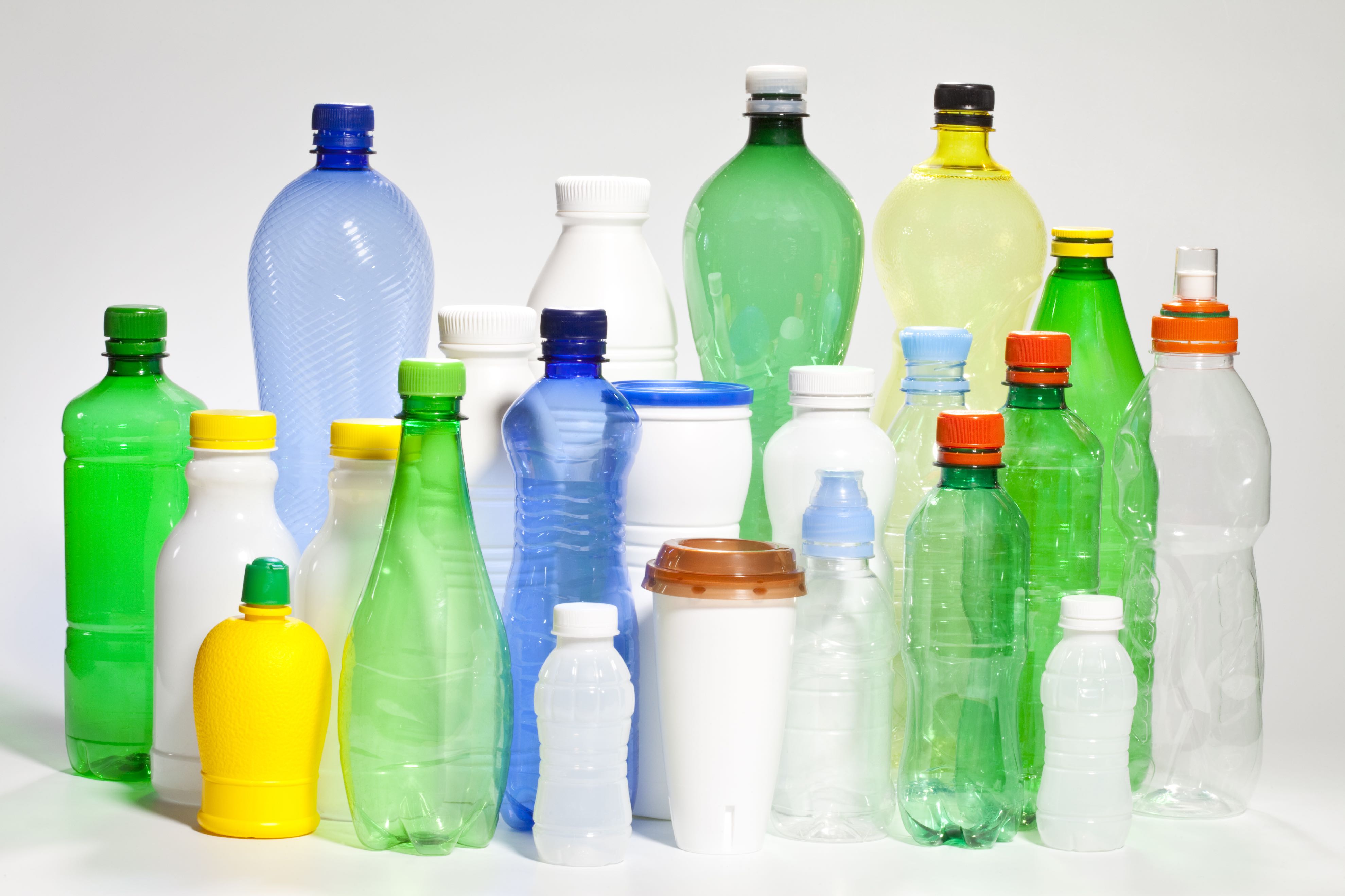 Plastic Bottle Packaging
Plastic Bottles reported at the Brandholder/Importer level (sections 1.2 and 2.1 / 2.3) is required to be split under the following sub-categories:
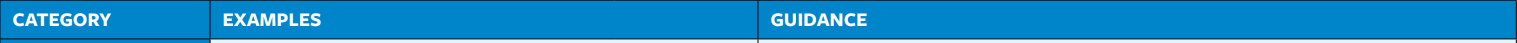 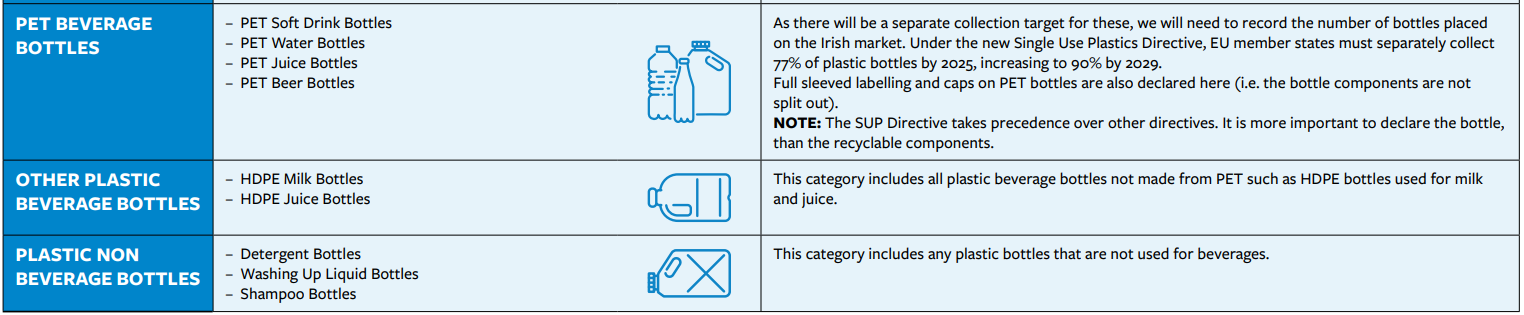 Source - ‘Packaging & Design for the Circular Economy’
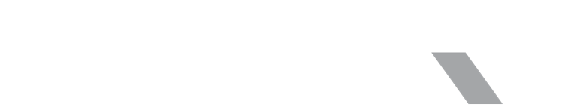 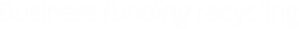 25
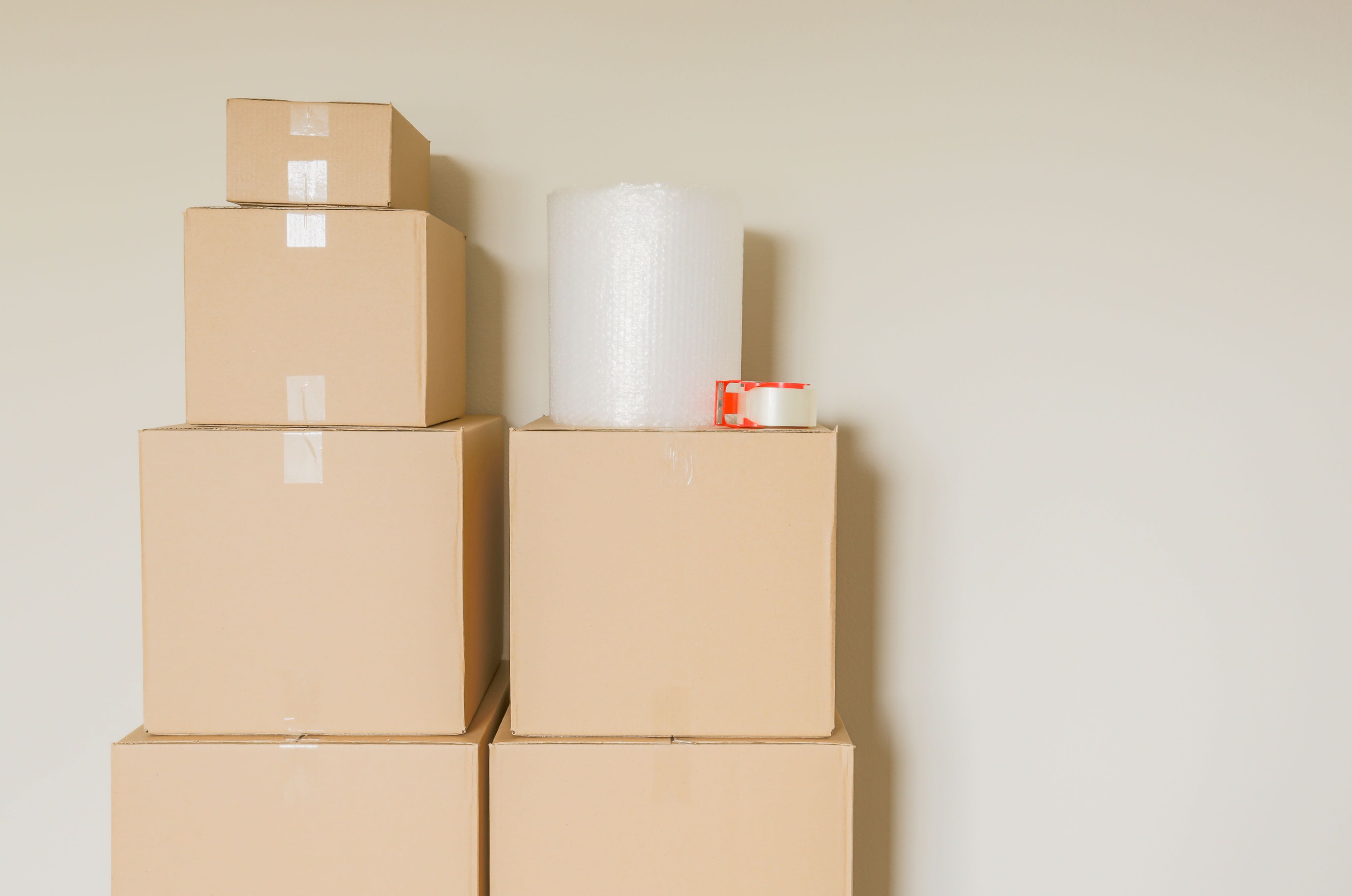 Packaging Terms & Definitions
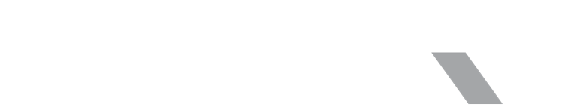 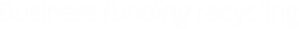 26
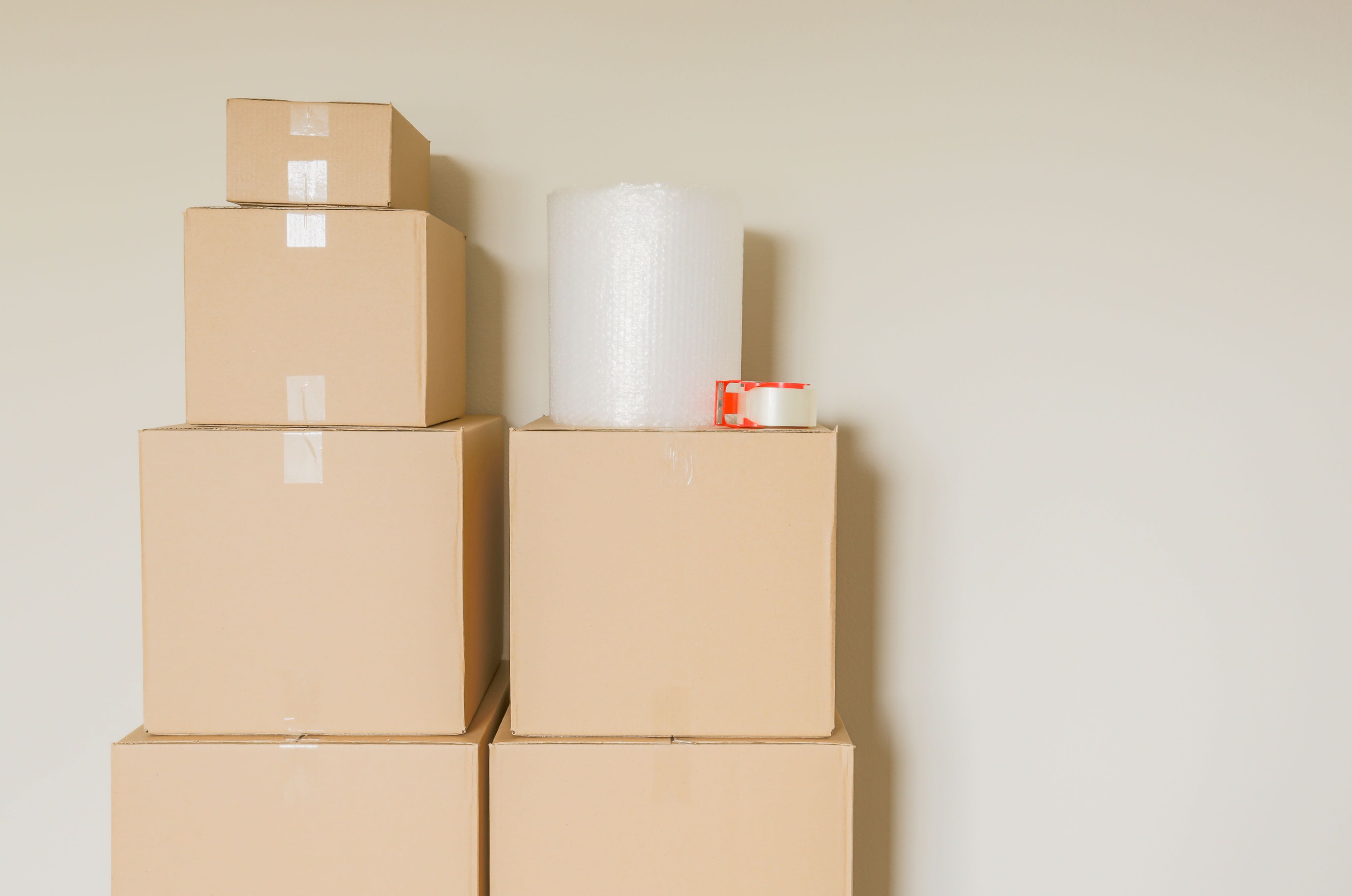 Is your packaging ROI* sourced or Imported?
When reporting your packaging/packaged product you must report it as ROI sourced or Imported.  

To identify packaging/packaged product as ROI sourced in Section 1 or Section 2 of the report form both of the following criteria must be met by your suppliers: 

Suppliers must be a Limited Company with an ROI Companies Registration Office (CRO) number issued by the www.cro.ie , 
    And 
2. Suppliers must be a Limited Company with an ROI VAT number (with prefix IE followed by eight 
    followed by eight characters/digits) issued by www.revenue.ie  

Packaging/Goods supplied by another business that does not meet the above criteria should be reported as Imported in both Section 1 and 2 of the Repak form. 

This clarification of the rules will be effective from Half 2 (July-December) 2023 reporting due on or before 21st February 2024.  

Please contact us if you need clarification/assistance in identifying the source of your packaging. 

* ROI = Republic of Ireland (excluding N. Ireland).
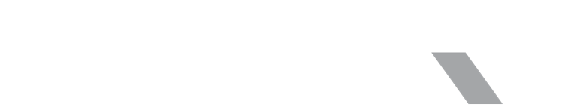 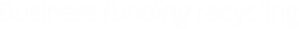 27
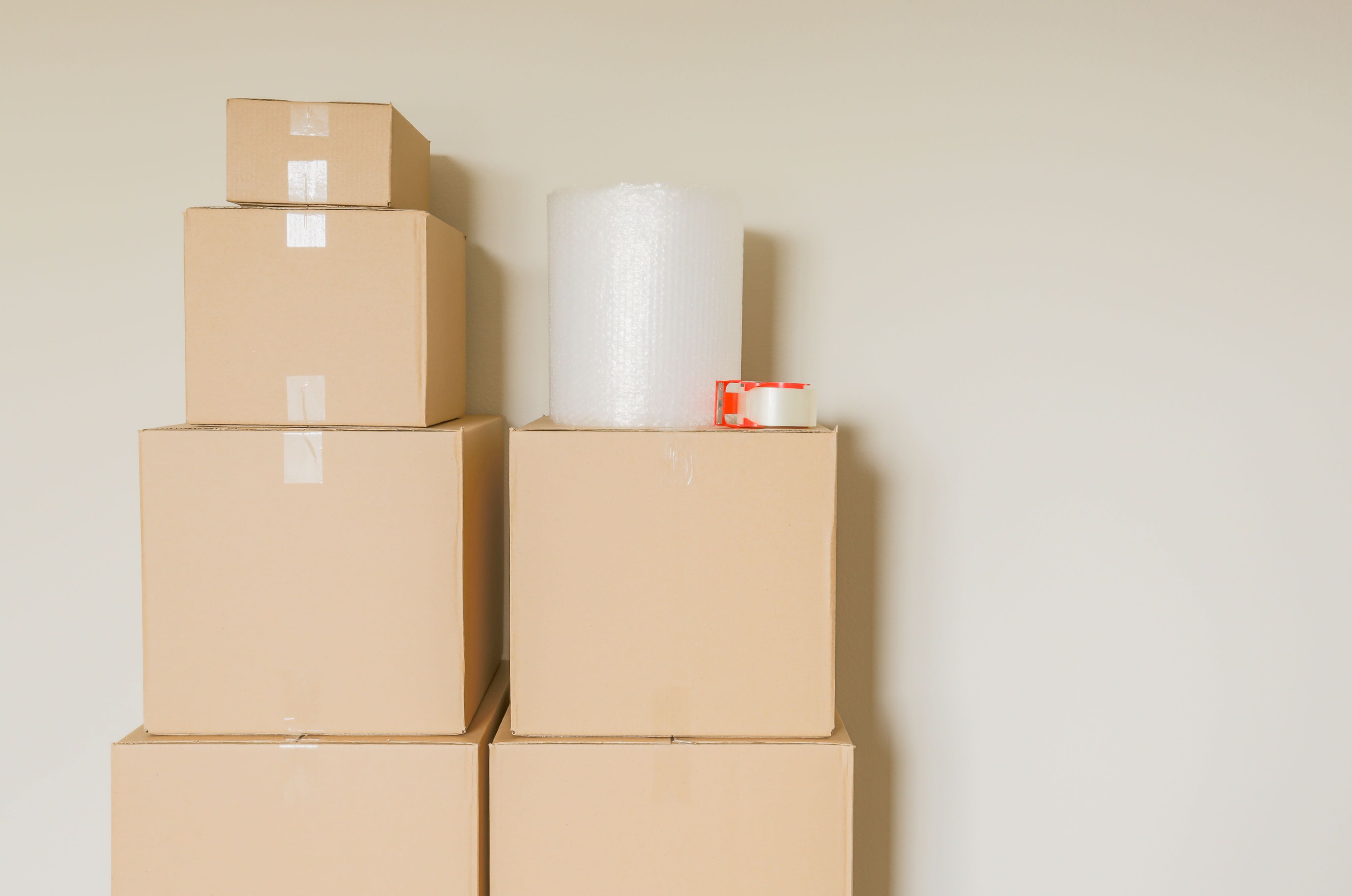 Report Form
Input Packaging - 

Reported in Section 1 of the form
Packaging which is removed from supplied goods or raw materials.
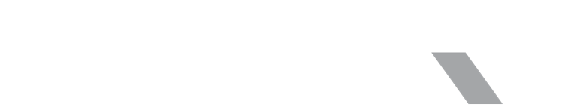 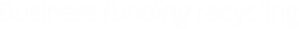 28
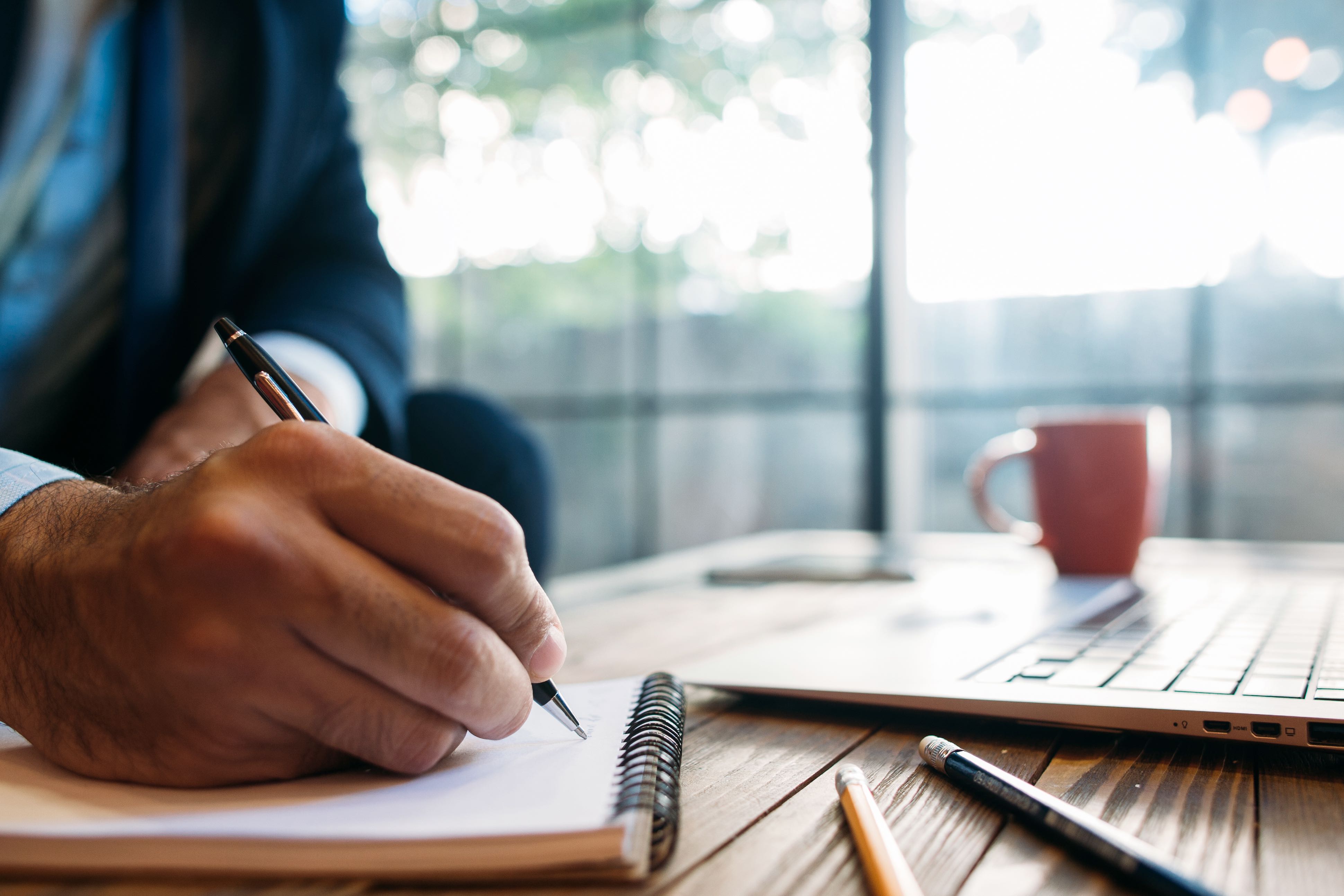 Considerations in preparing your report.
Section 1 – Input Packaging
Where does your packaging or packaged goods come from?
		- ROI sourced or Imported
Do you have packaging waste arising on your premises
   i.e. back door packaging waste?
What raw materials do you use? 
   How are they received/what packaging do you remove?
Do you return any packaging to your suppliers?
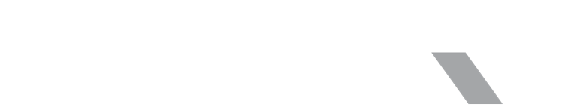 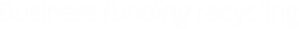 29
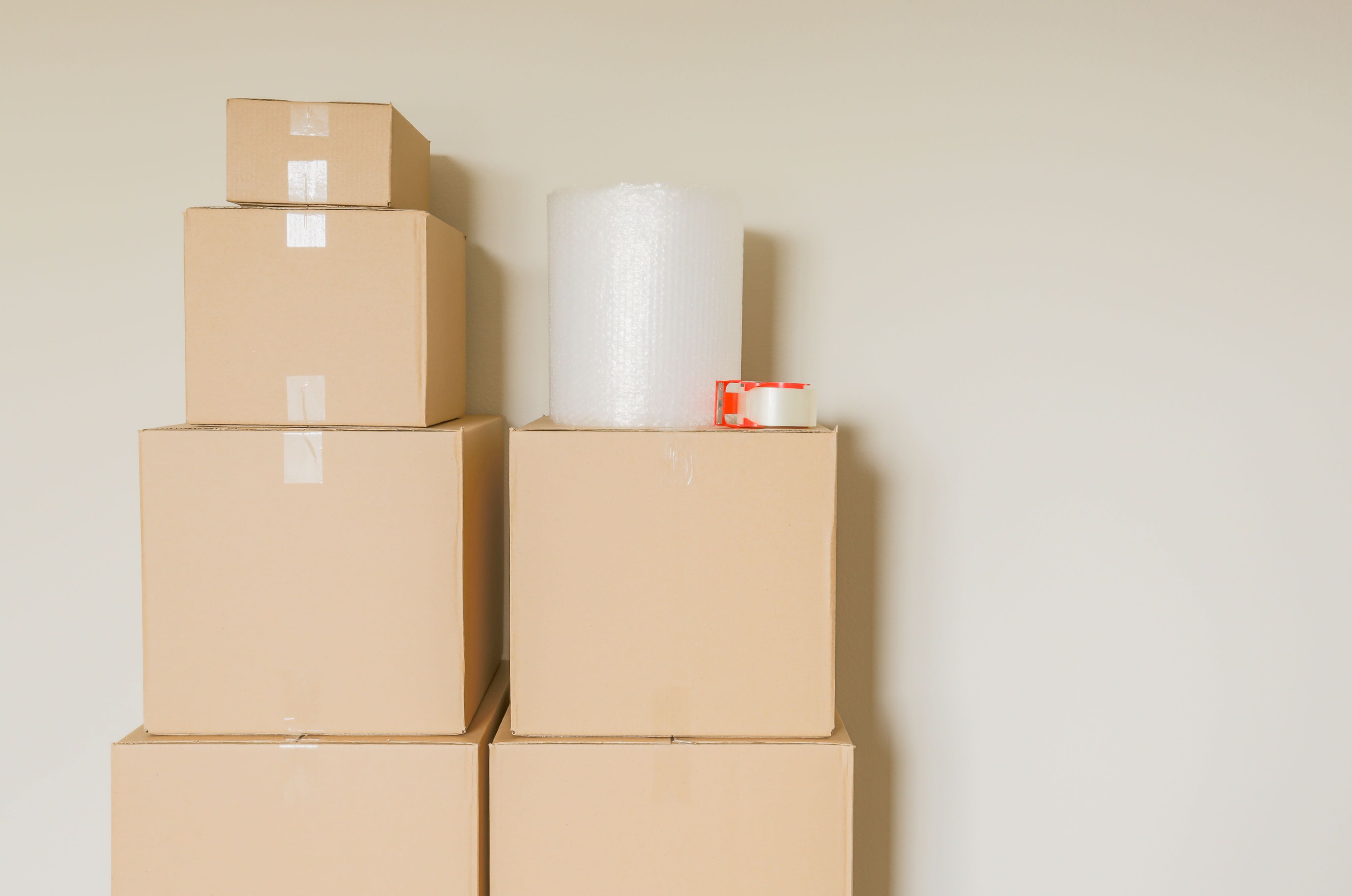 Section 1 - Input Packaging
1.1 Irish Sourced Input Packaging
Column 3 of 1.1 - Total tonnes removed from your branded products excluding reuse packaging = packaging removed from contract packed goods for your brand.
1.2 Imported Input Packaging
1.3 Internal Packaging Waste Management
			- What happens to this waste / How is it disposed of?
	 			(1.1 & 1.2 normally equals1.3 unless reporting reuse tonnes).

Note: Waste being backhauled out of ROI is required to be reported in Section 1 Input Packaging.
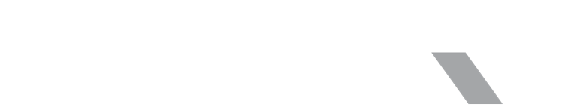 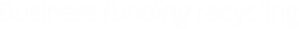 30
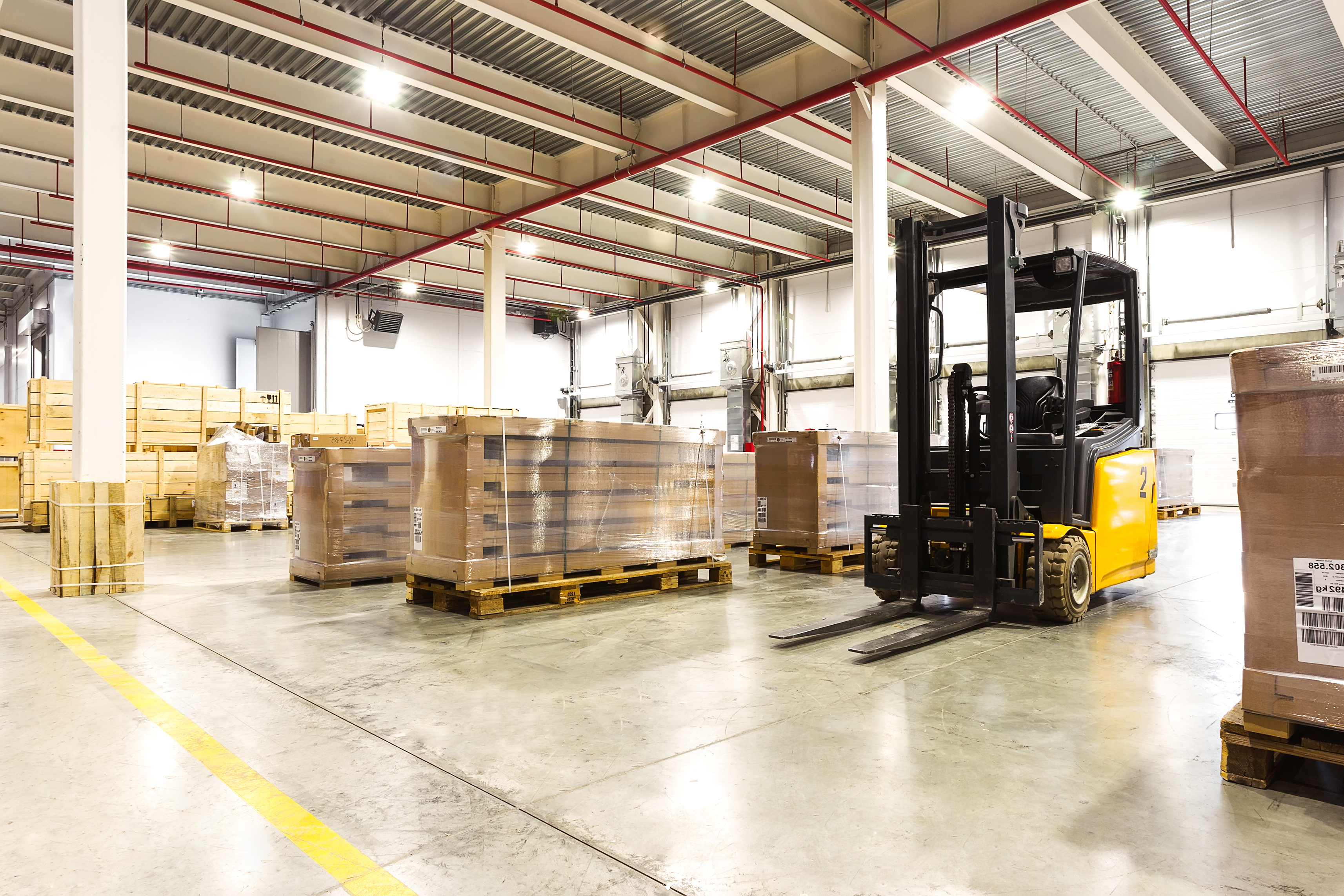 Report Form
Output Packaging -

Reported in Section 2 of the form
Empty/Filled packaging that is supplied to your customers i.e. placed on the market.
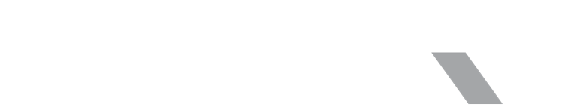 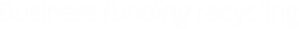 31
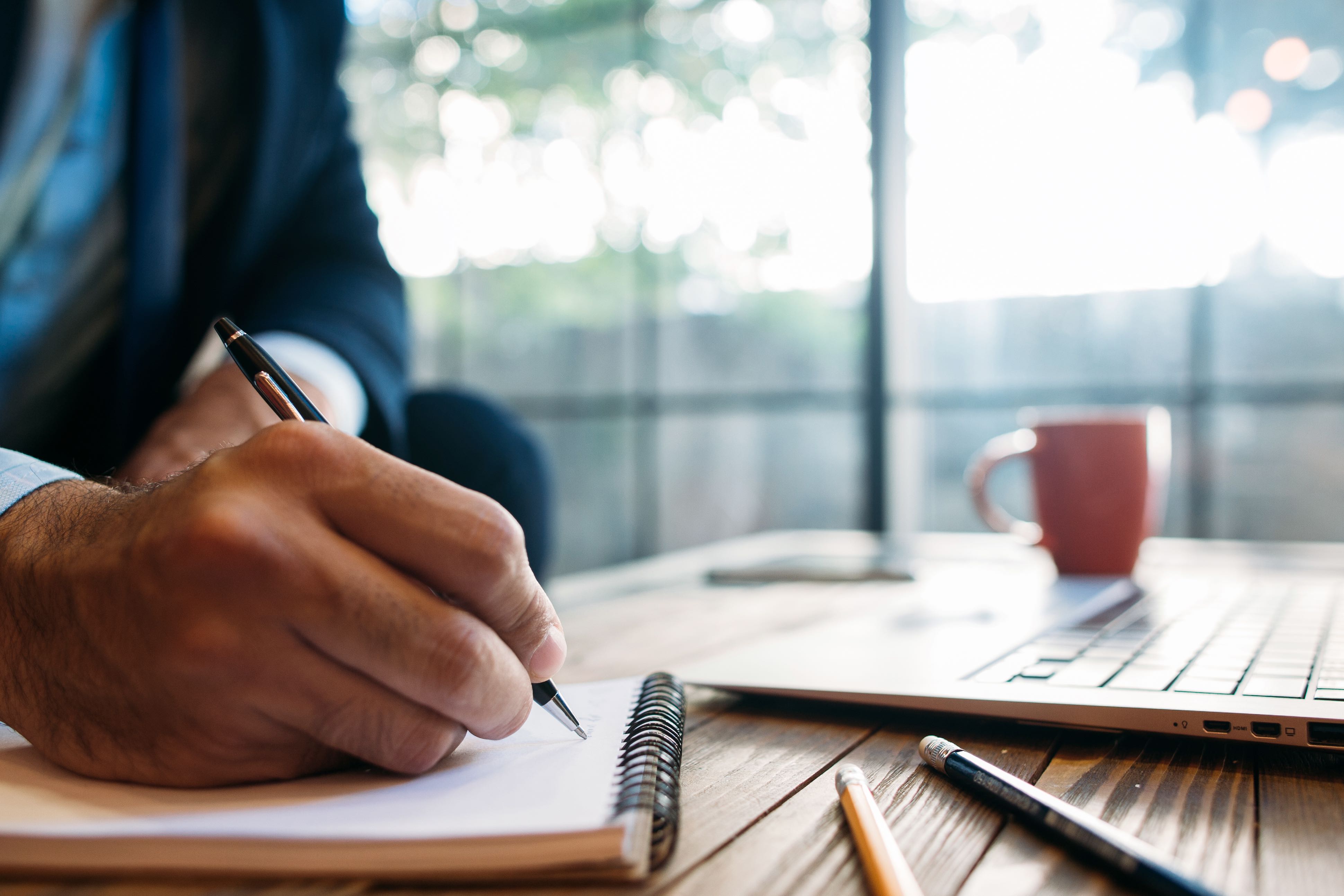 Considerations in preparing your report.
Section 2 – Output Packaging
How do you pack goods/products and what types of packaging do you apply? 
   - ROI sourced or Imported
Do you sell pre-packaged/finished goods/products?
Does your customer remove packaging and return it to you for reuse?
Do you sell to the end user?
Do you contract pack for a ROI business or does a 3rd party in ROI contract pack for you?
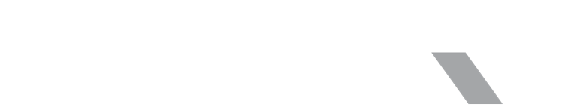 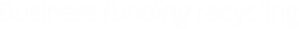 32
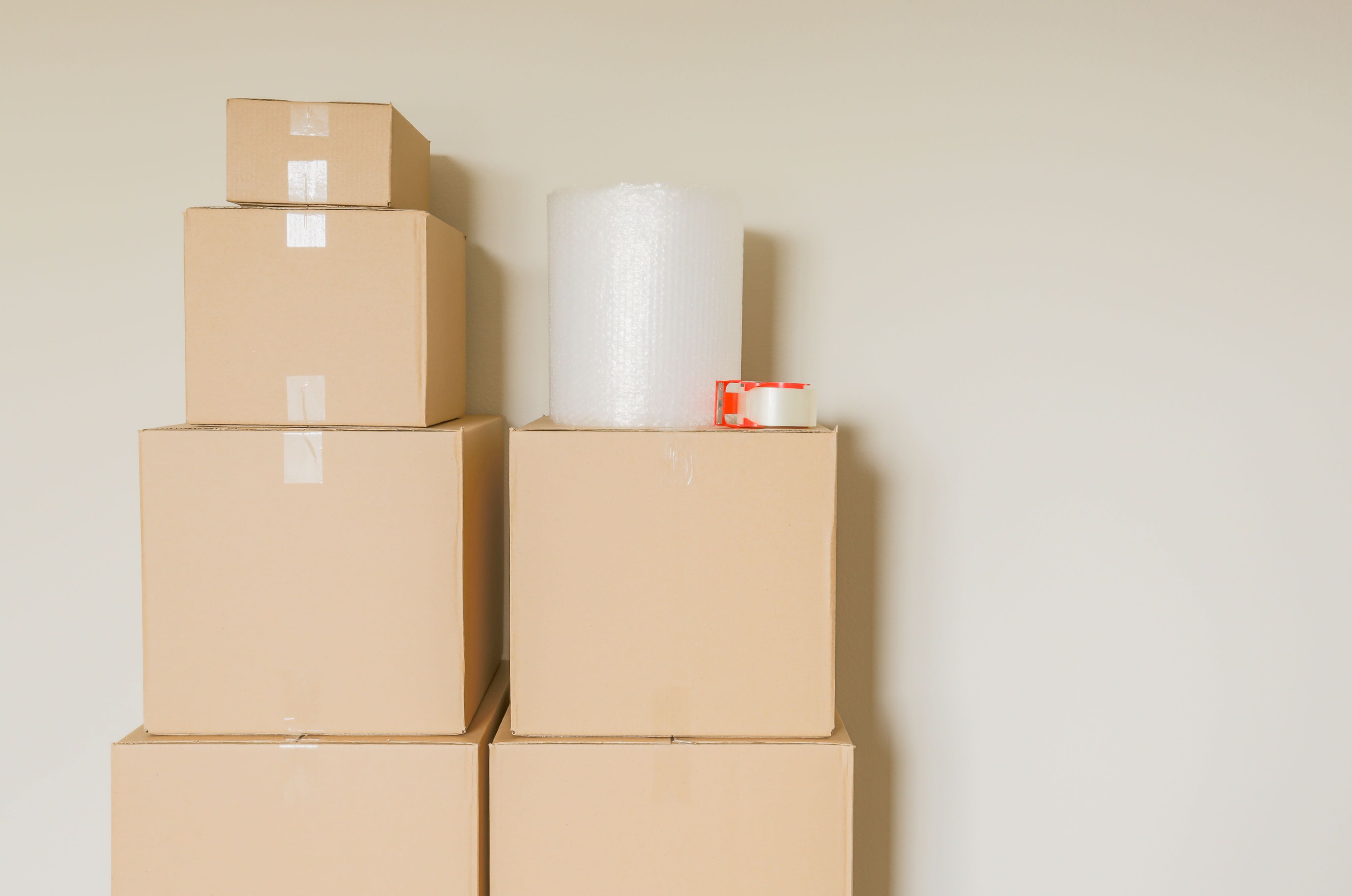 Section 2 - Output Packaging
2.1 Irish Sourced Output Packaging
2.3 Imported Output Packaging
2.2 & 2.4  All exports
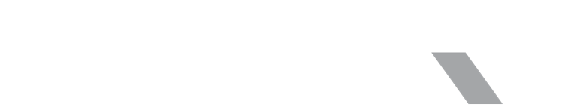 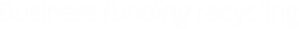 33
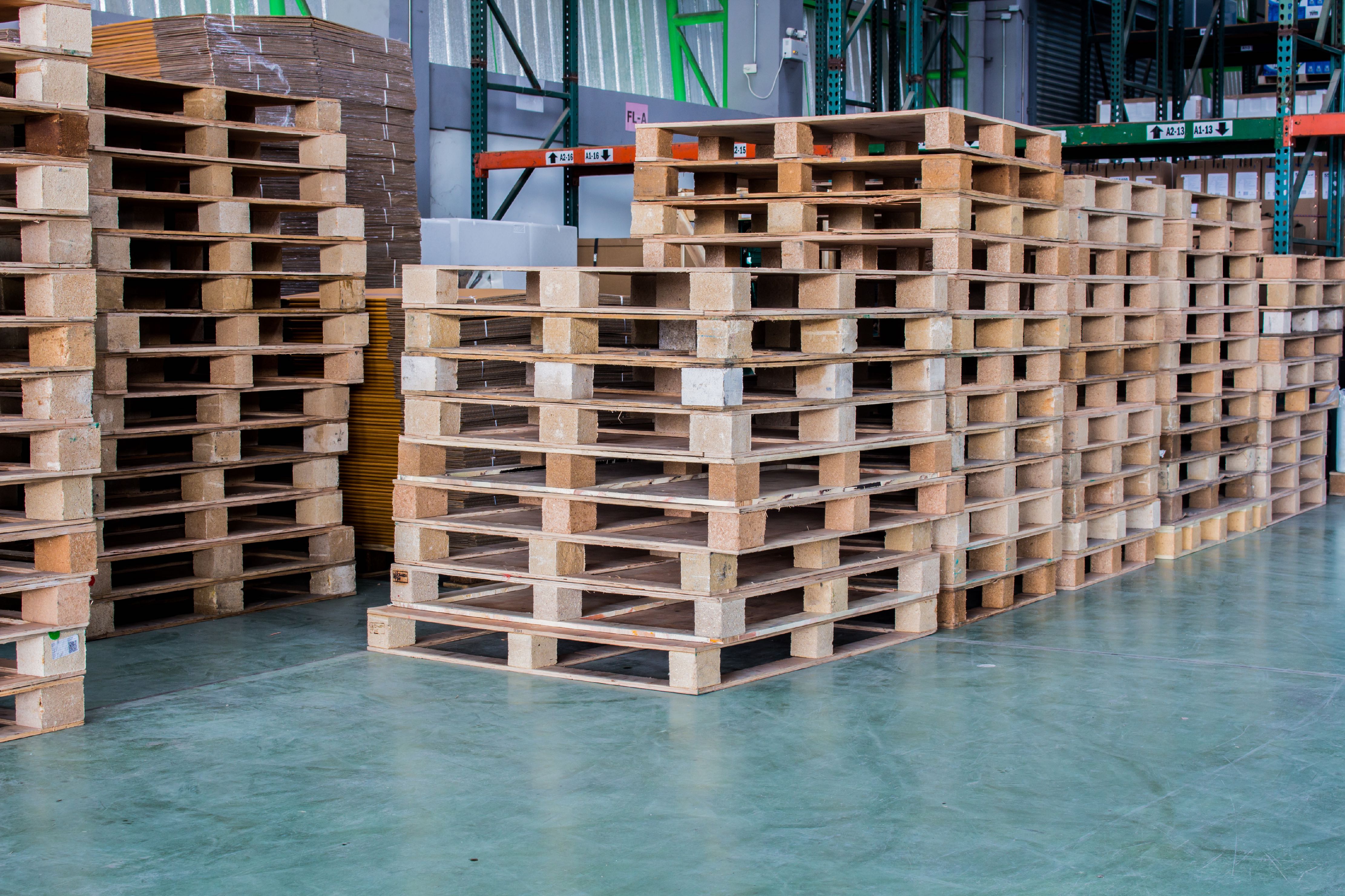 Two Types of Reuse
Official / Closed Loop Reuse
Onward Reuse
Packaging is: 
	- removed from products/goods received
	- reused on products sent to your customer
	- not returned to you.
Packaging must be:
	- conceived and designed for reuse
	- make a minimum of 2 rotations
	- documented system
Pallets from recognised pallet rental schemes are to be excluded from your packaging report data e.g. CHEP, LPR.
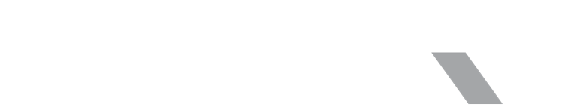 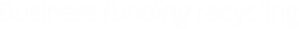 34
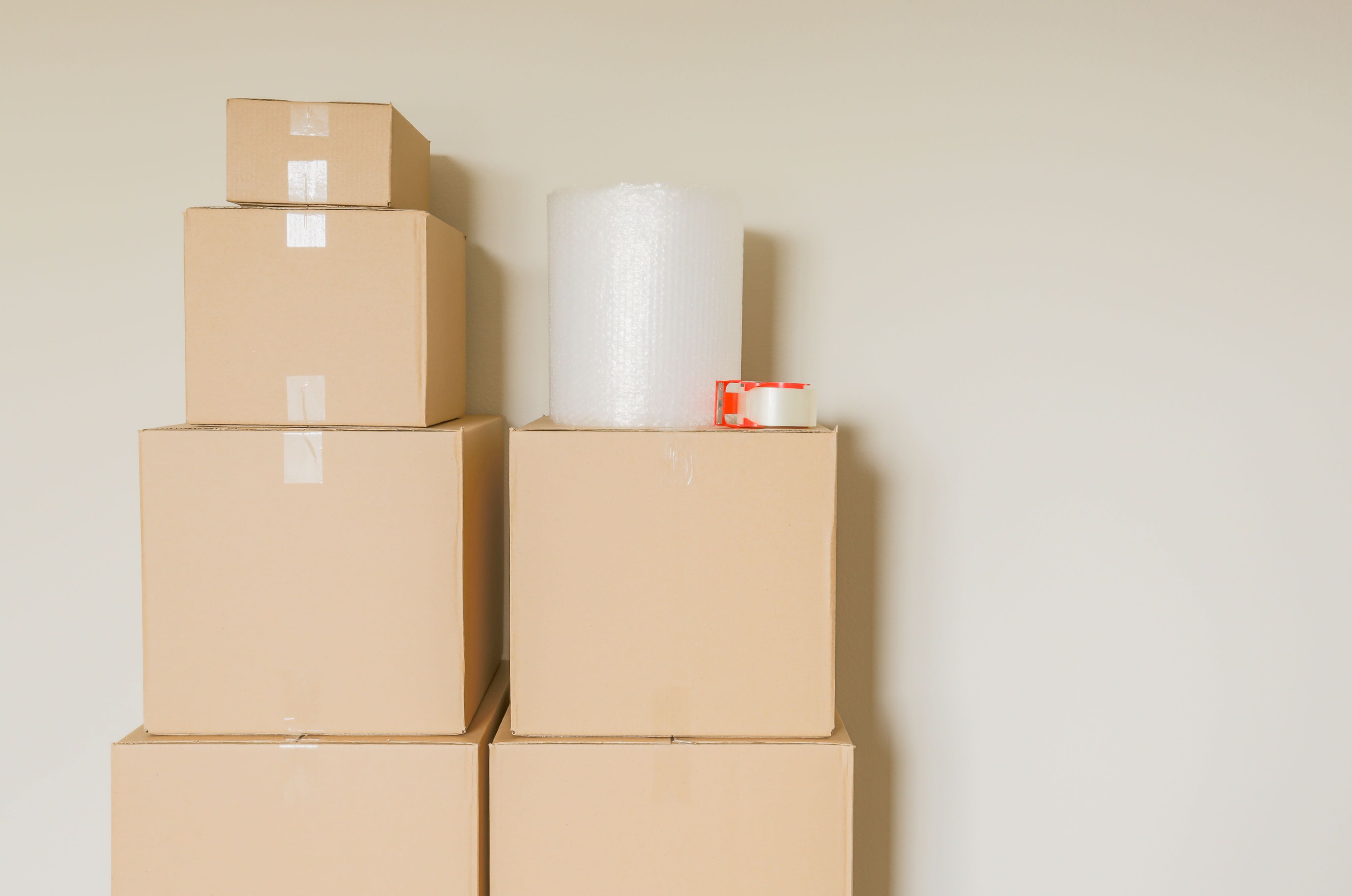 New Member Packaging File
Excel file to be completed as part of Registration. 

Calculation of fees can be seen once figures are entered.

A fully completed form needs to be submitted to Repak for approval before final costs can be determined.

Reporting Broken into 2 Main Sections. 

Shared Responsibility of fees.

Packaging needs to be identified as
	- Irish Sourced 
	- Imported
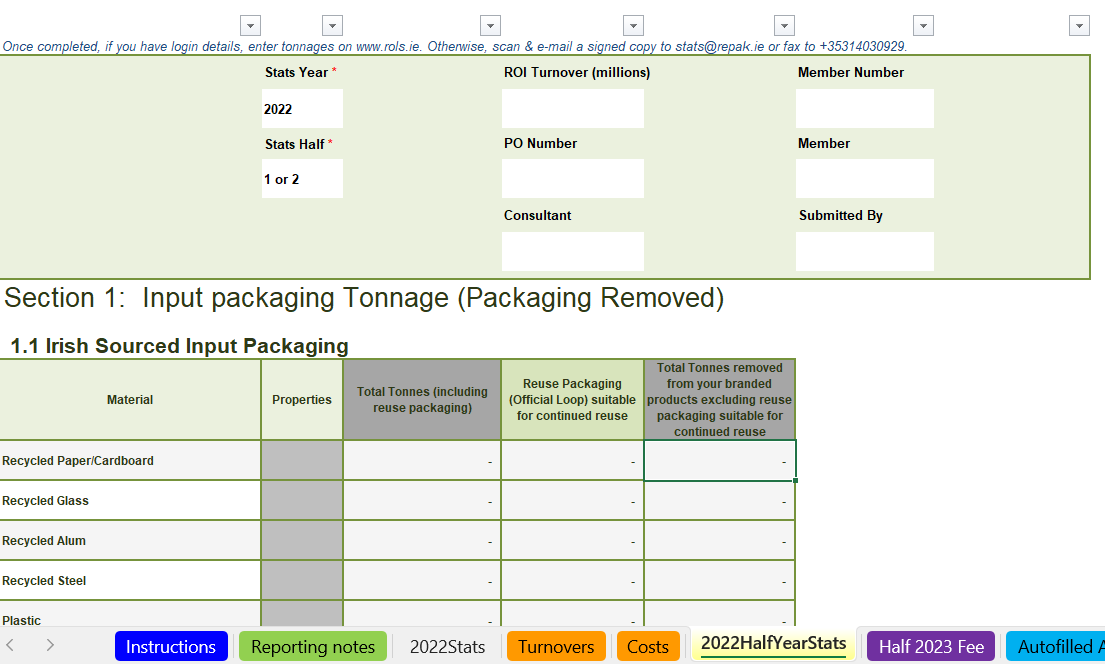 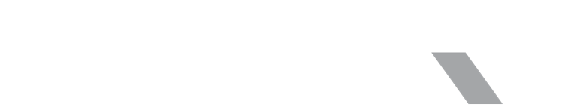 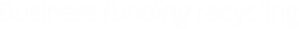 35
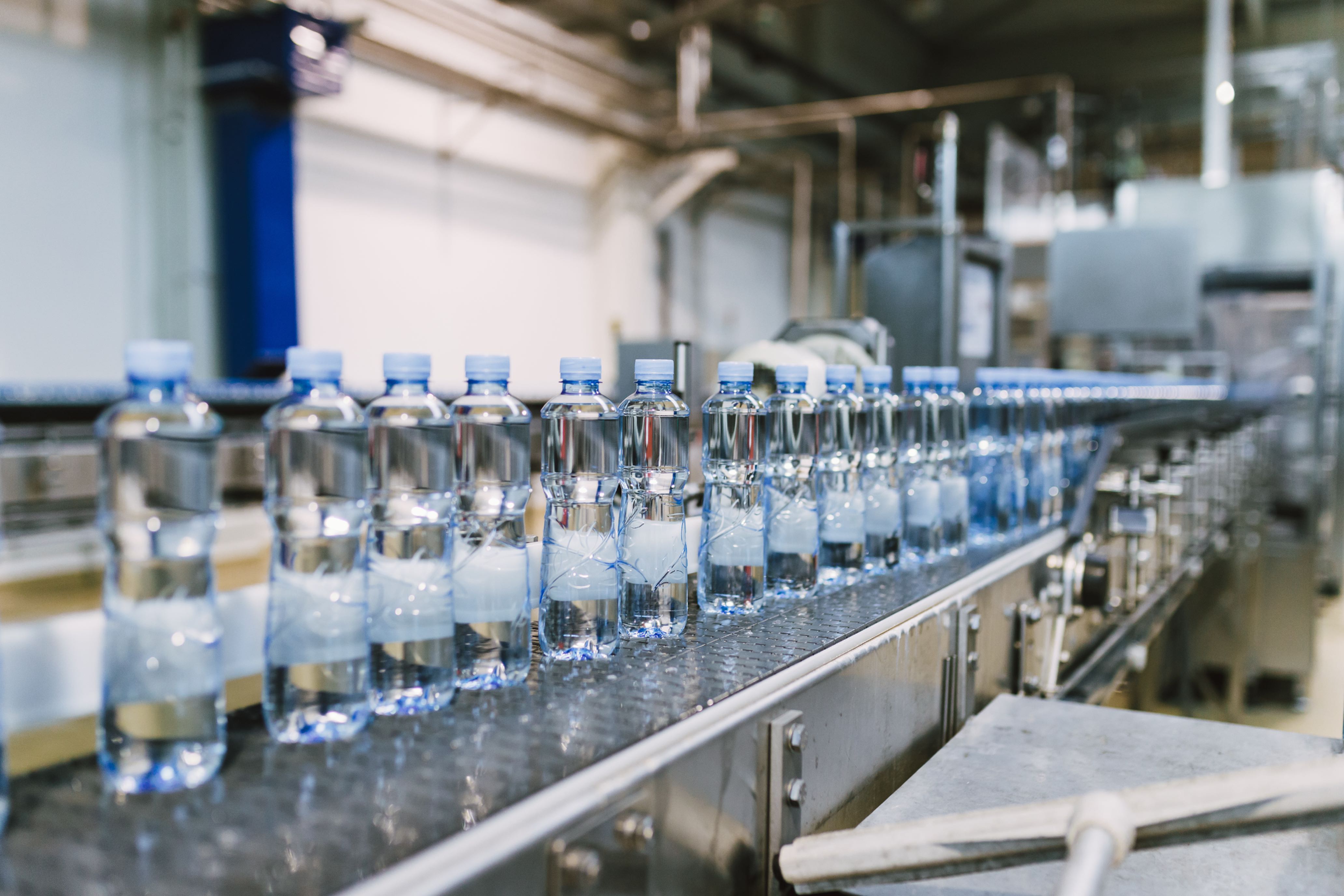 Contract Packing
The following rules apply to your business in relation to the reporting of packaging associated with contract packing activities if you: 

Currently avail of the services of a contract packer based in the Republic of Ireland (ROI)

    and/or

- Currently provide contract packing services to another business located in the Republic of Ireland (ROI). 

Contract Packing activities counts towards the 10 tonne threshold.
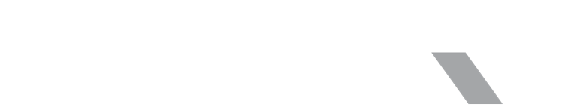 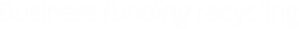 36
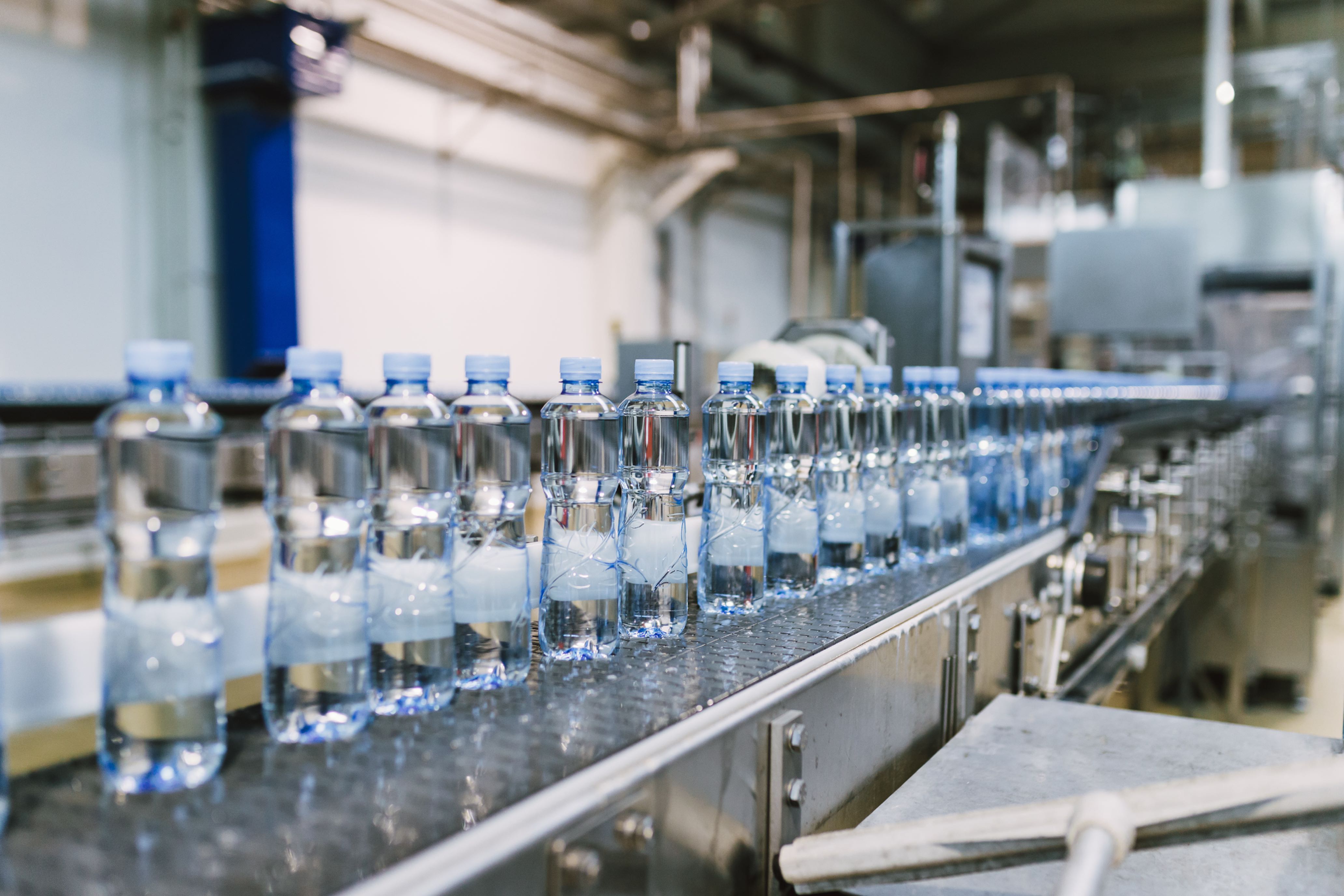 A Business is a Contract Packer when they …
Manufacture and/or pack goods for another ROI business
Pack or repack goods on behalf of another ROI business
Provide 3rd Party Logistics fulfilment services in ROI (e.g. warehousing & pick/pack).
Contract Manufacture for another ROI business
Apply packaging to goods in ROI that they do not own


Do you meet any of the above criteria?
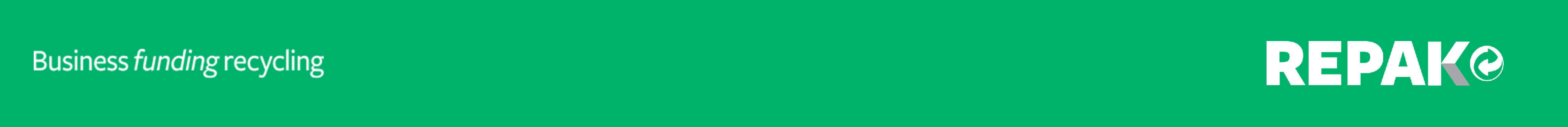 37
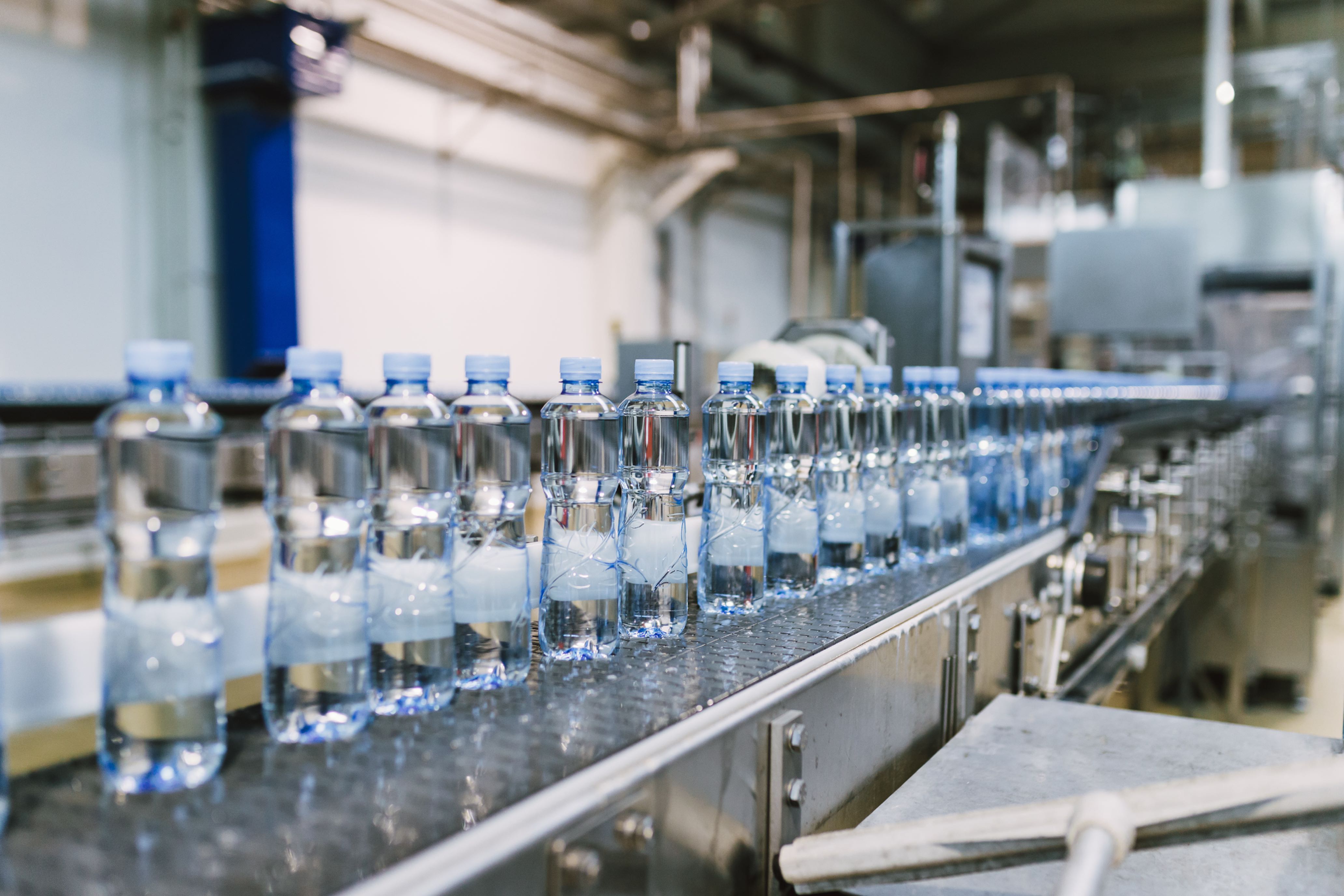 Contract Packing  
If you are the Contract Packer or if you have a business Contract Packing for you.
To determine if you are above the annual threshold you must include all packaging activity carried out by you or on your behalf in your assessment.

Note: 
The Contract Packer is financially obligated for all goods packed for any non-Repak Member. 
If the Contract Packer is not a member of Repak the Brandholder reports all Inputs and Outputs.

A list of Repak Members can be found on our  Member List on our website.
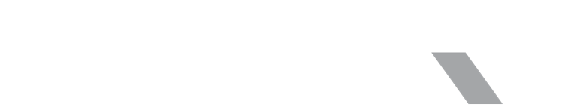 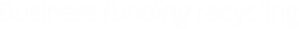 38
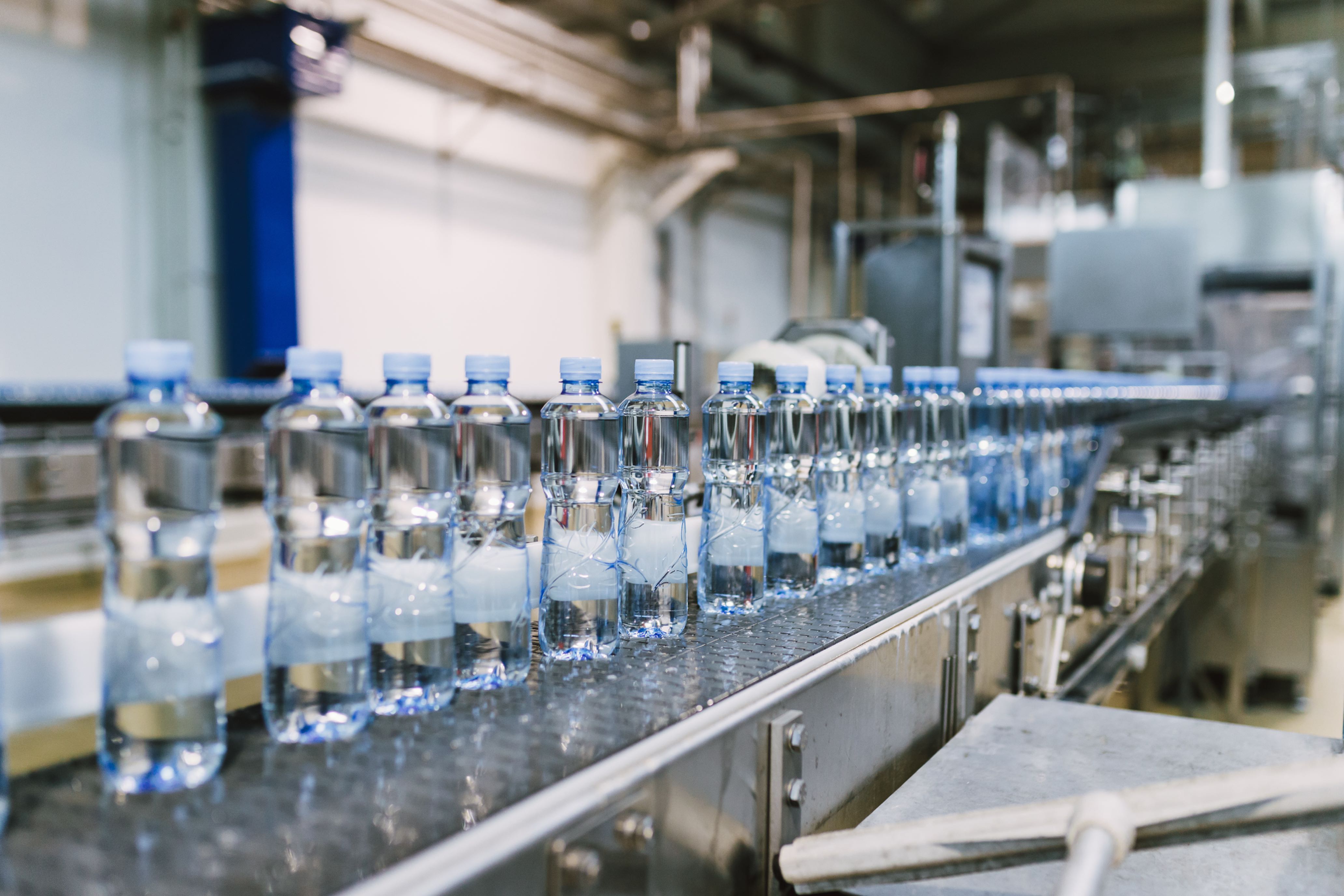 My Business Provides Contract Packing 

You must report all Back Door packaging waste in Section 1 of the report form (split by origin as Irish Sourced and Imported). 
This will include:
All packaging removed from raw materials received that arise at your locations.
All packaging removed from empty packaging received (from both your own packaging and other brands packaging).
Any empty packaging applied to your own manufactured goods - branded or plain*. 
Any empty packaging applied* where your customer is not a member of Repak. 
For 3PL services - All the existing primary and secondary packaging. Then also all the  transport packaging you apply for another business that is not a Repak member.
   
	 * applies to primary, secondary and transport packaging.
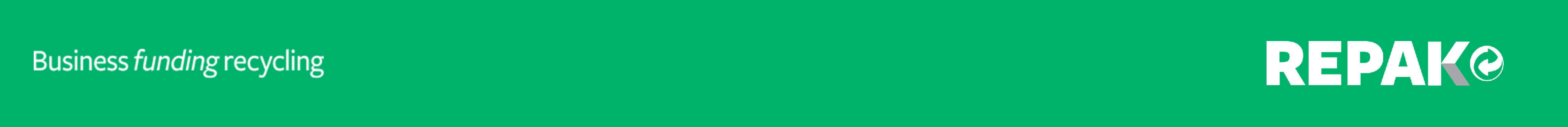 39
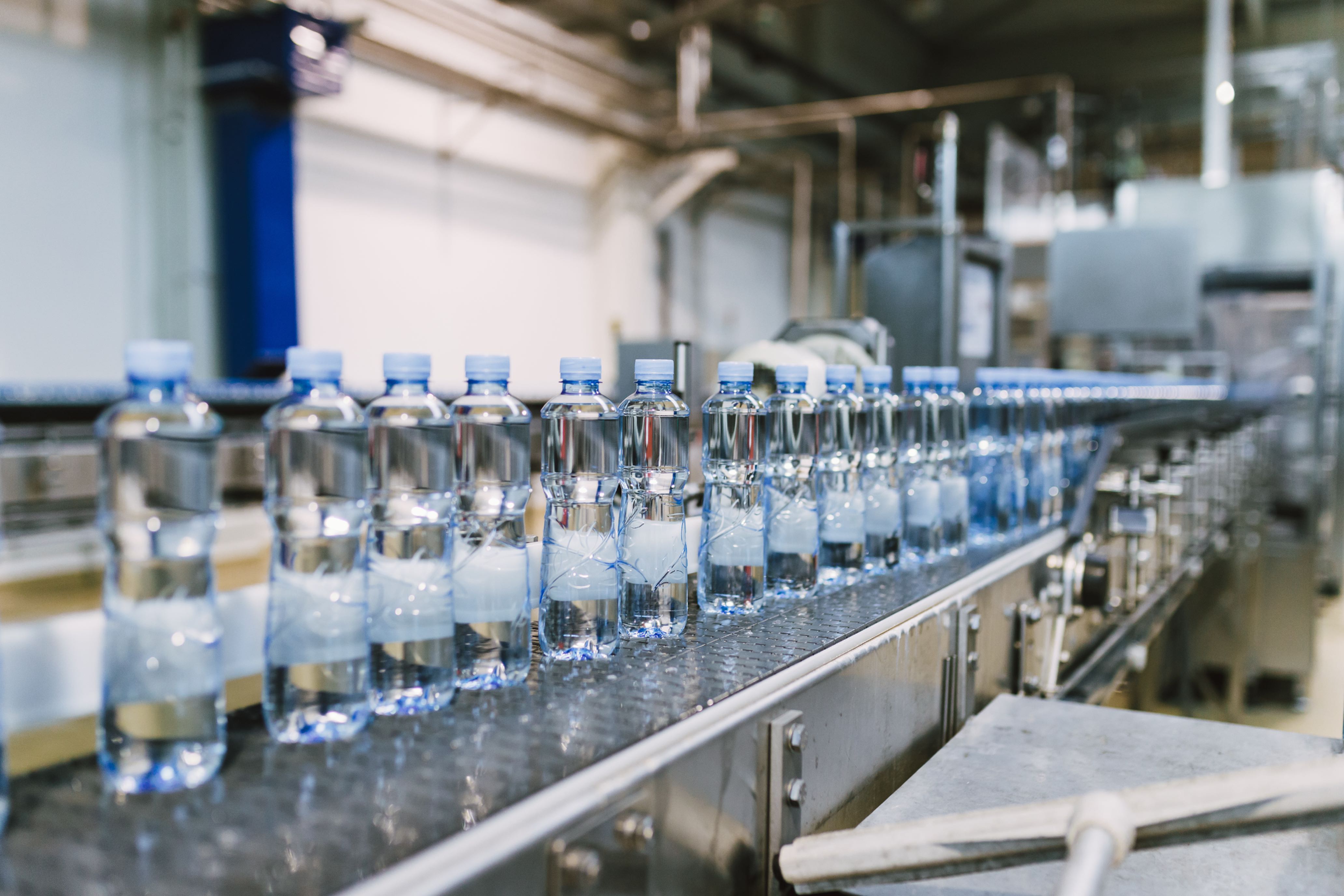 Contract Packing – Where to Report on the Repak Form
All Input packaging is reported in Section 1. 

Any packaging applied by the contract packer that will be removed by the customer (brandholder) as backdoor waste is reported by that customer on the third line of Section 1.1 

	- 	Total Tonnes removed from your branded products
		excluding reuse packaging suitable for continued reuse. 


All Output packaging is reported in Section 2.
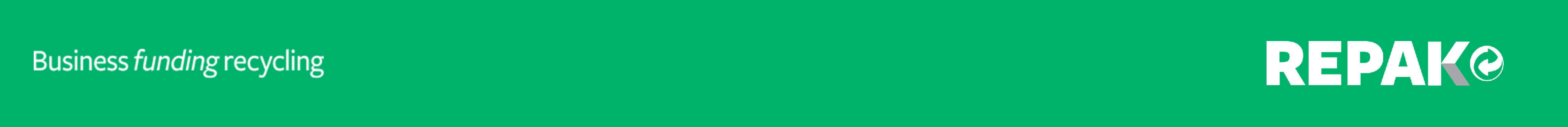 40
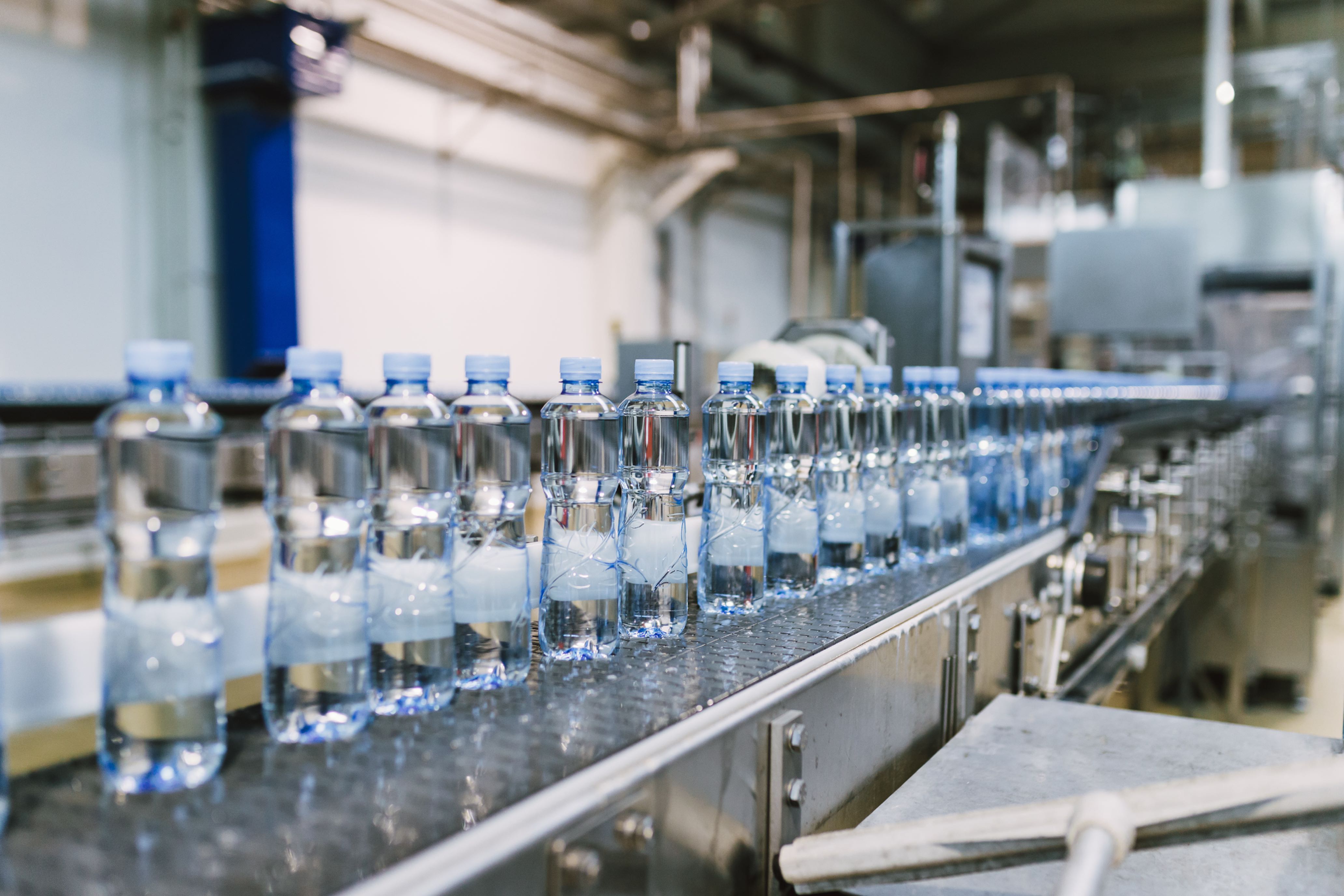 If as a contract packer you perform the following activities, please report them in Section 1:
*A list of Repak Members can be found on our website.
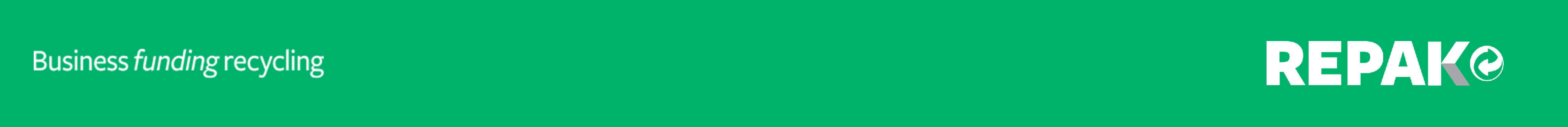 41
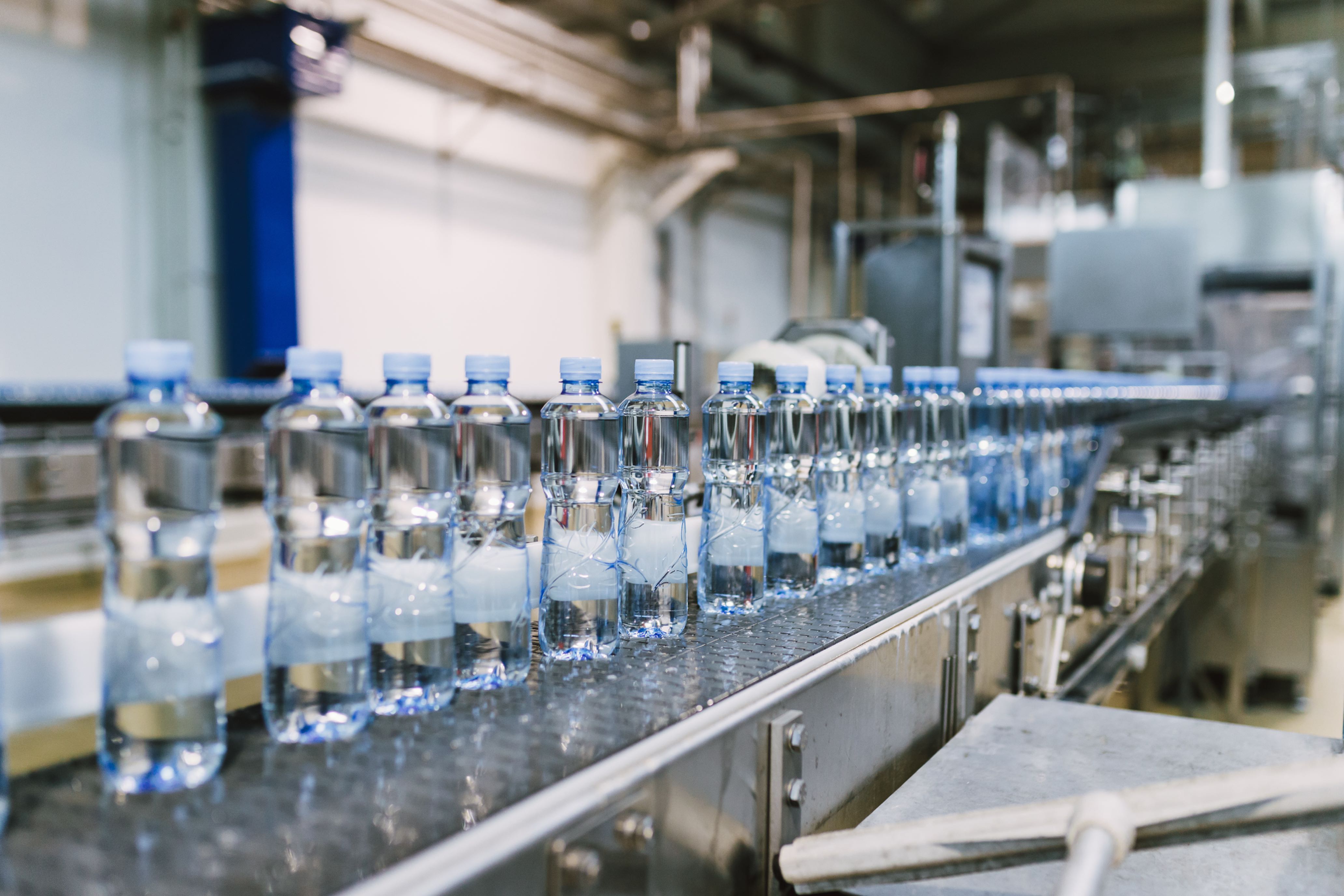 If as a contract packer you perform the following activities, please report them in Sections 1 & 2:
**B / I = Brandholder / Importer; D = Distributor
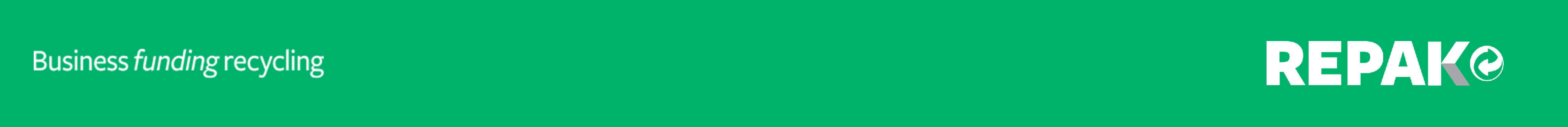 42
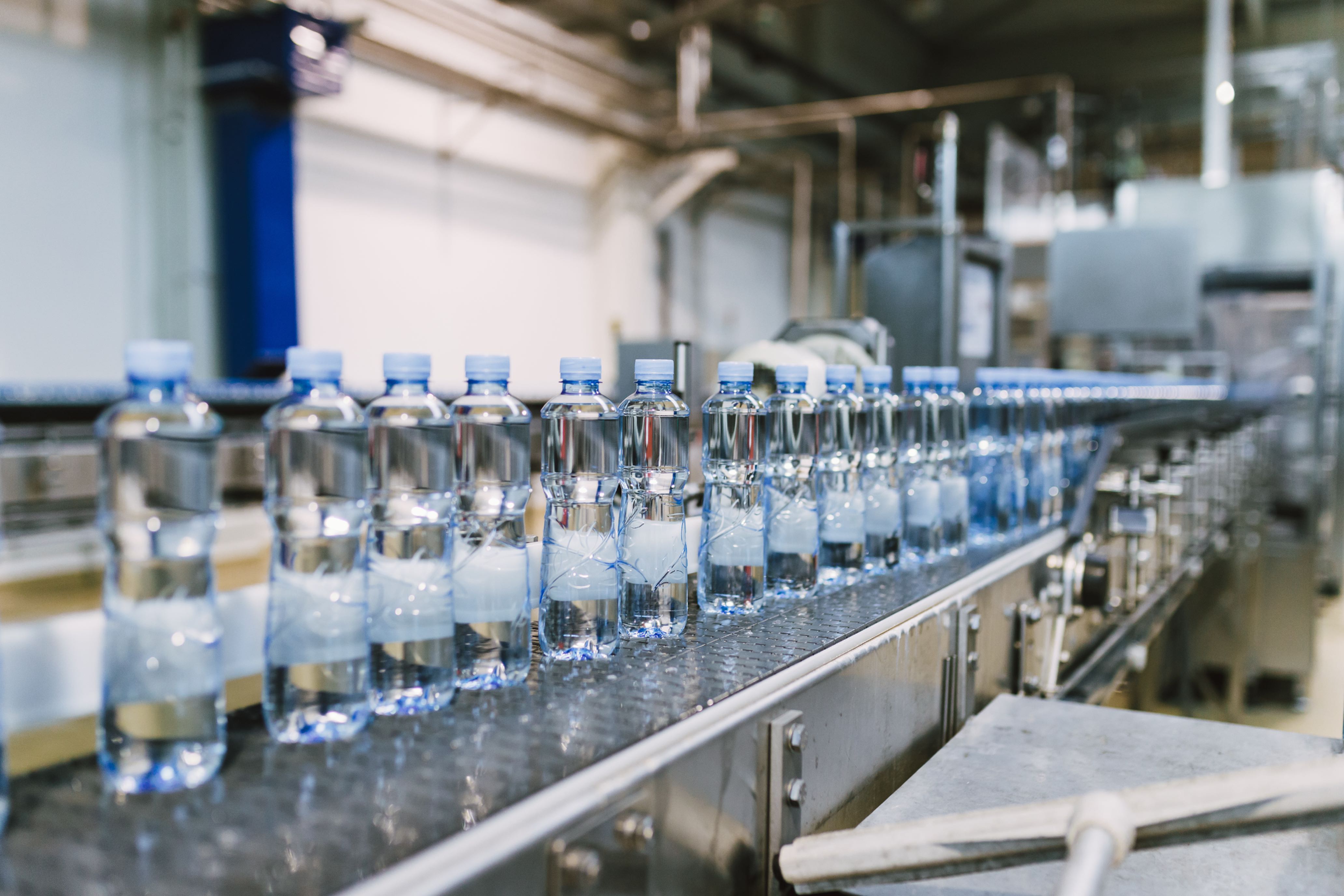 If your business has goods packed on its behalf by another ROI business, then you must report the packaging as shown below.
**B / I = Brandholder / Importer; D = Distributor
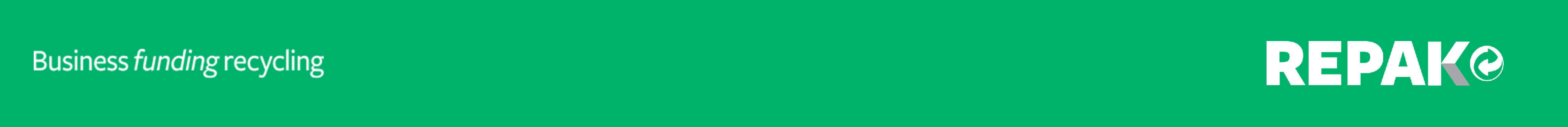 43
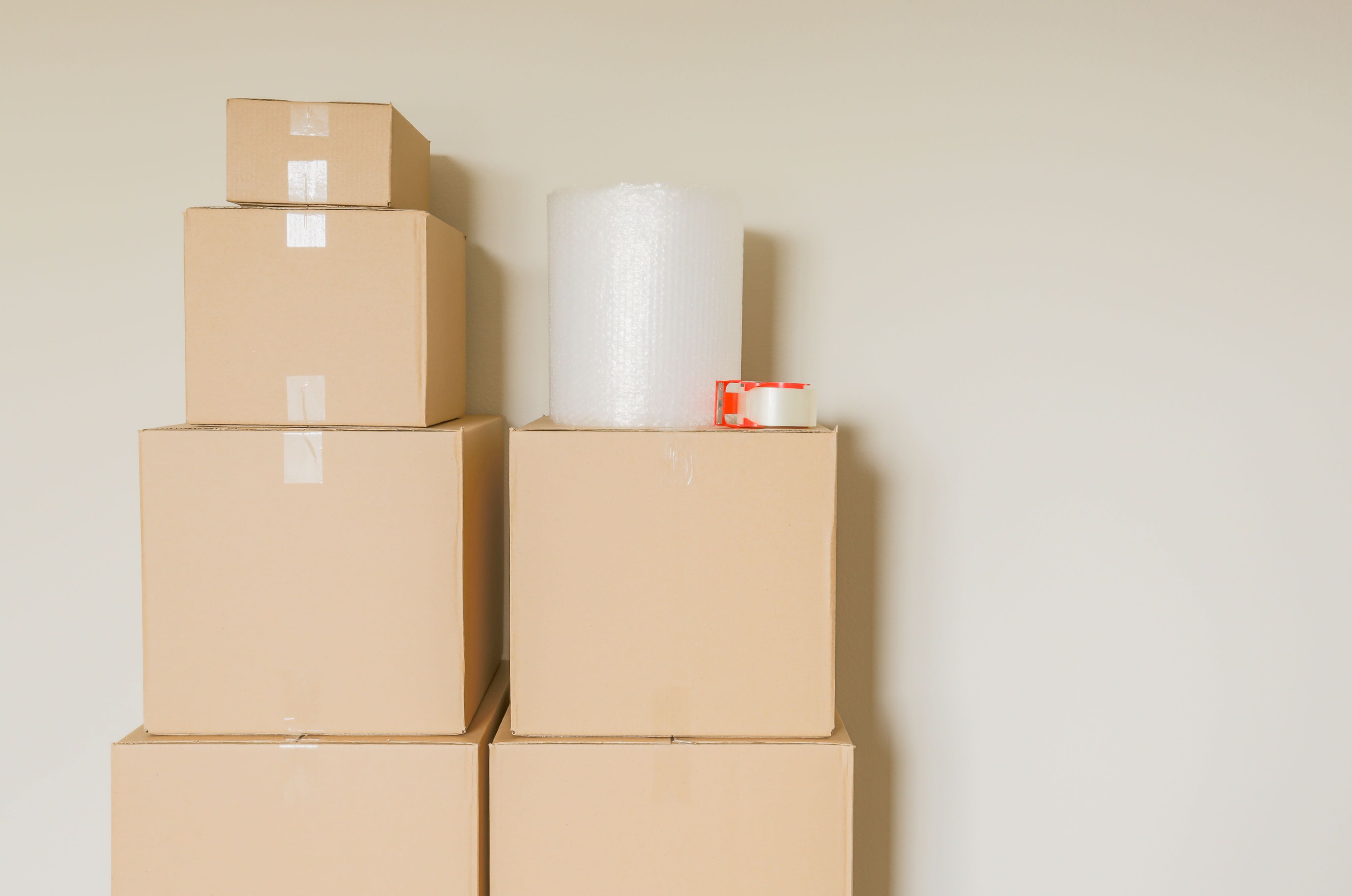 Glossary / Definitions
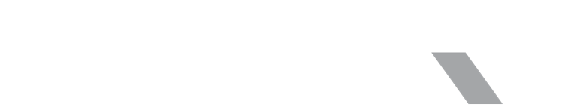 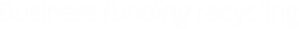 44
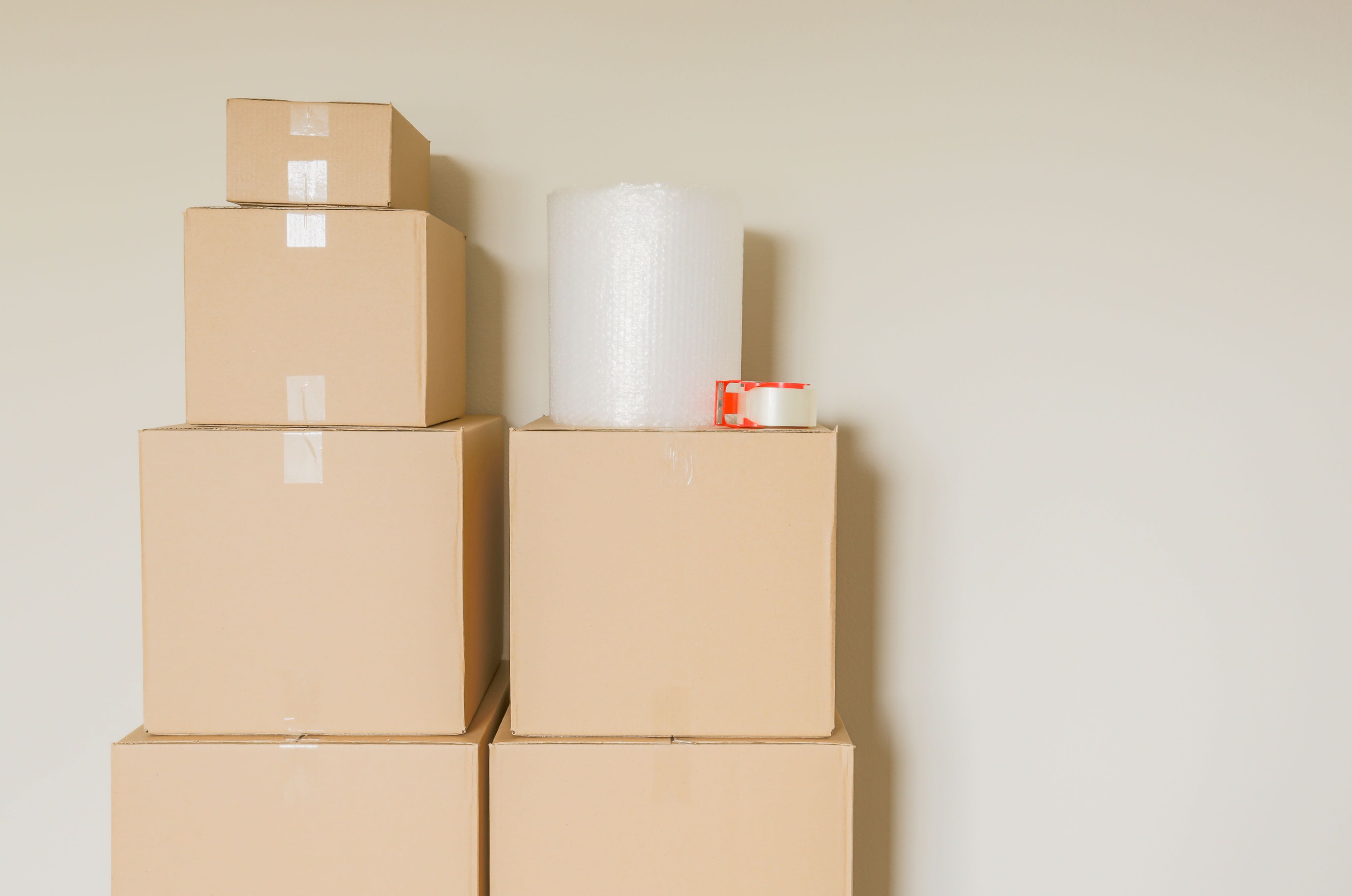 Glossary / Definitions
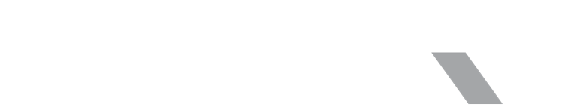 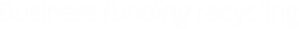 45
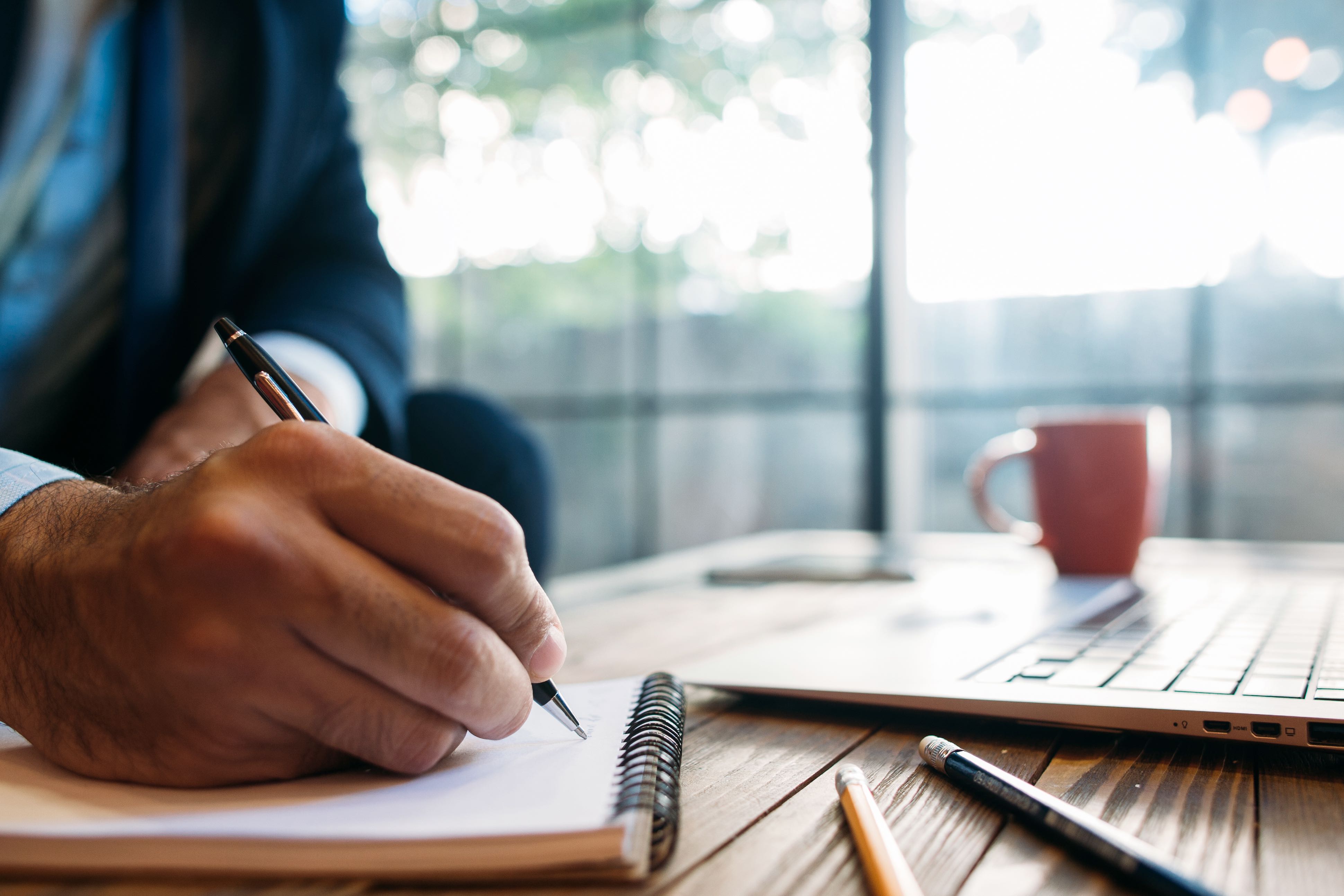 New Members -Next Steps
Gather information.
Populate 'Packaging File' and return to Repak for validation. 
Complete Joining Process of Application.
Receive certificate of compliance.
Receive Login Details for the Member Reporting Portal.
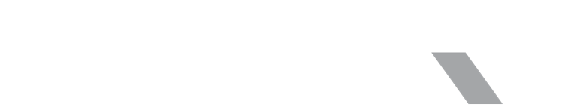 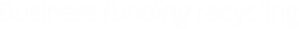 46
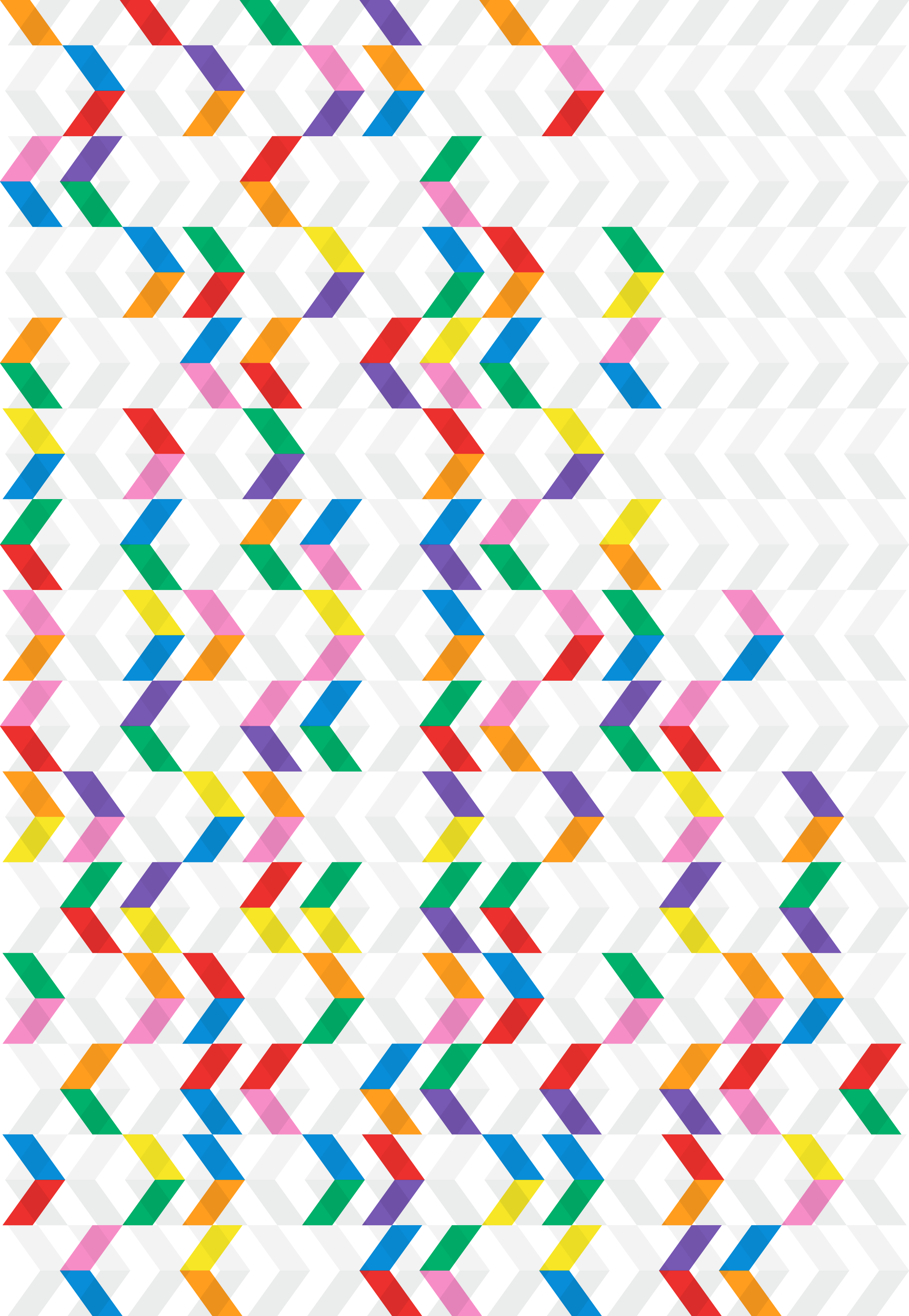 THANK YOU
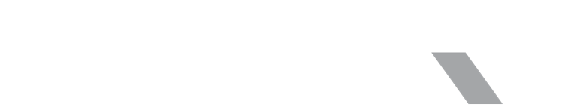 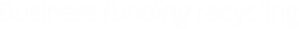 47